Preparing NEMO and EC-Earth models for very high-resolution production experiments
Miguel Castrillo (BSC), Dorotea Iovino (CMCC), Clement Bricaud (Mercator Ocean)
Summer School on Effective HPC for Climate and Weather
27/05/2021
The EC-Earth model
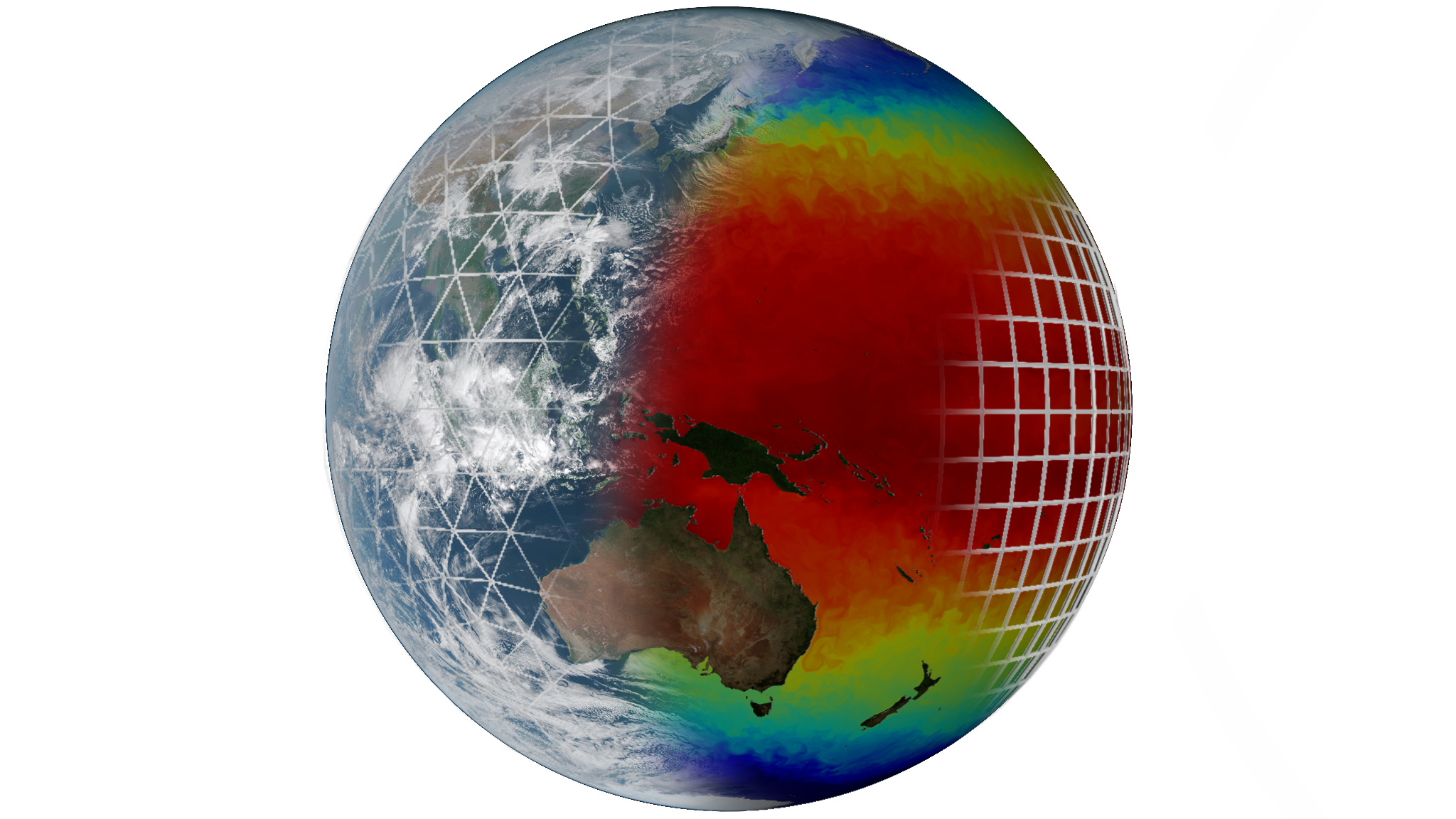 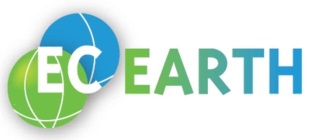 Ocean - ICE: NEMO - LIM
Atmosphere:
IFS
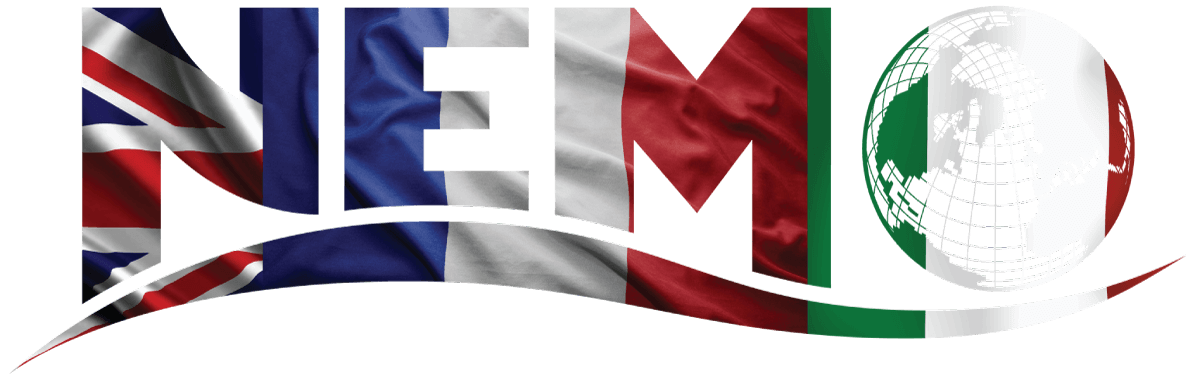 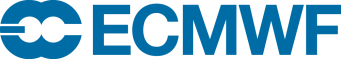 Coupler:
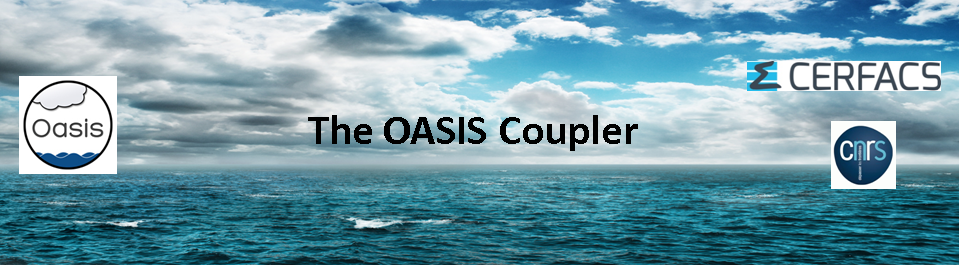 Miguel Castrillo (BSC), PRACEdays19
Poznan, 14/5/2019
2
EC-Earth structure
~30 partner institutes

8 core partners
KNMI, AEMET, DMI, Met Éireann, FMI, IPMA, CNR-DTA, SMHI

Workgroups
Technical
Tuning and CMIP
Atmospheric Composition
Climate Prediction
Land Vegetation
Ocean
Paleoclimate
EC-Earth 4
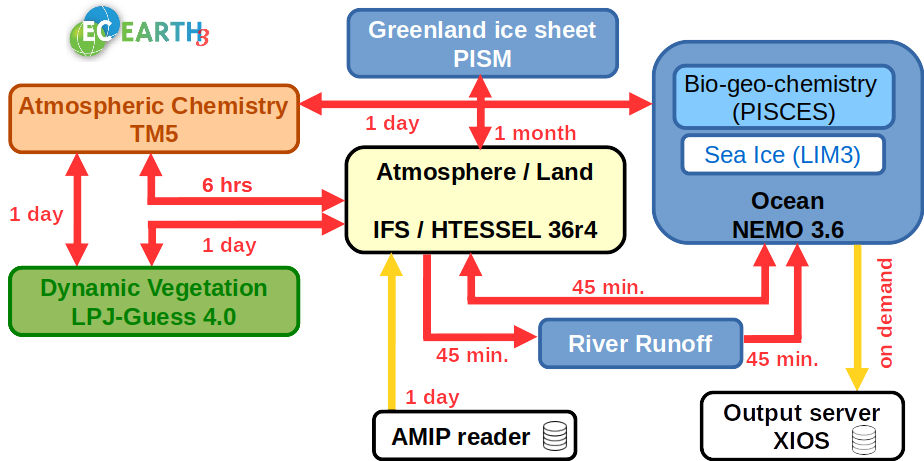 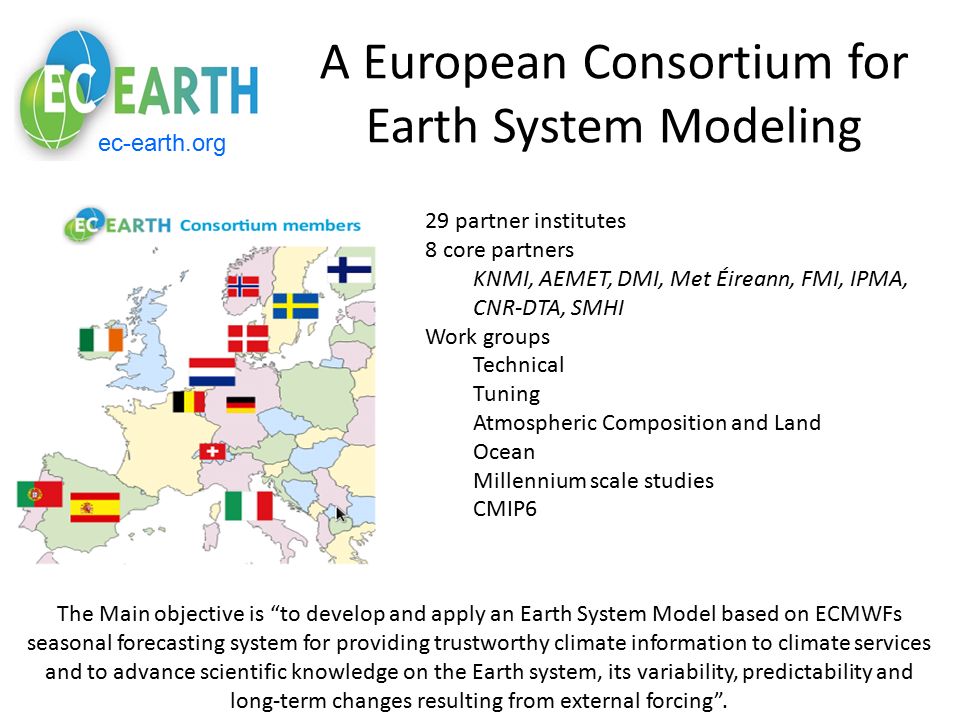 Efficiency in Earth Science models
Especially critical in Earth science models
Simulations use a huge amount of computational resources
Data handling becoming an increasing bottleneck.
Future simulations will need much more resources
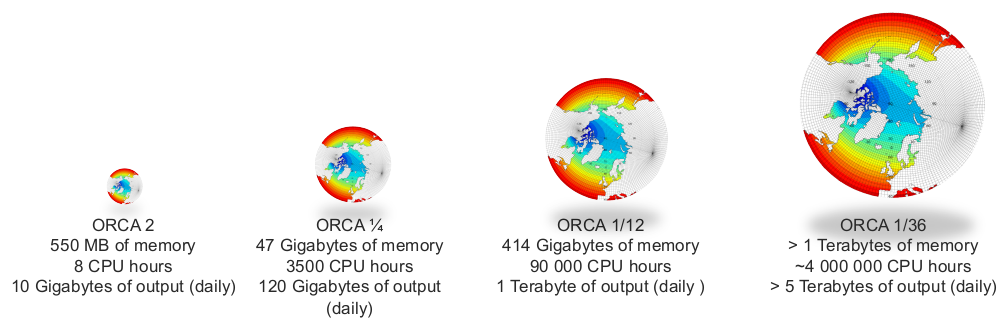 8,917M points
0.84M points
67.72M points
991M points
Miguel Castrillo (BSC), PRACEdays19
Poznan, 14/5/2019
4
EC-Earth 3 coupled ~10 km
ESiWACE: EC-Earth ~10km coupled demonstrator
IFS cycle 36r4 for atmosphere
T1279L91: ~16 km grid point distance,  2.1 M grid points
NEMO-LIM3 v3.6 for ocean & sea-ice
ORCA12L75: ~9 km grid point distance, 13.2 M grid points*
Total 3D space points: 1,181kM vertices
* Including land points (up to 1/3 of the total)
EC-Earth 3 - T1279-ORCA12 in MareNostrum 3
First global, coupled ~10km simulations

EC-Earth 3.2 (IFS36r4 + NEMO 3.6 + OASIS3-MCT)

2,035 MPI tasks - 60 SDPD
1,170 NEMO
848 IFS
16 XIOS (I/O server)
1 runoff mapper

MareNostrum3 @ BSC
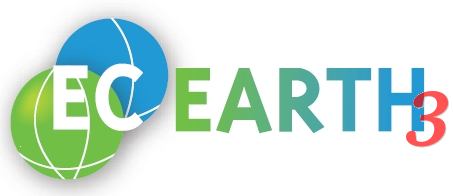 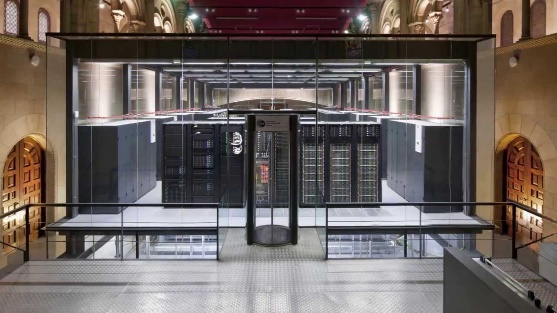 First EC-Earth T1279-ORCA12 results
First global, coupled ~10km simulations
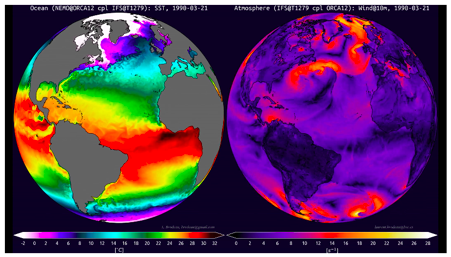 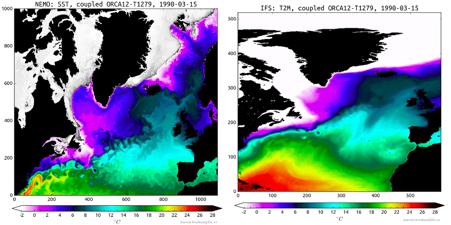 Left, Global Sea Surface Temperature of the ocean component NEMO. Right, Global Speed Wind at 10m of atmosphere component IFS.
Left, regional crop Sea Surface Temperature of the ocean component NEMO. Right, regional crop Temperature at 2m of the atmosphere component IFS.
MareNostrum evolution
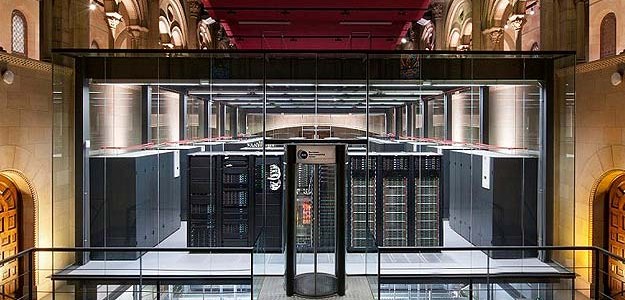 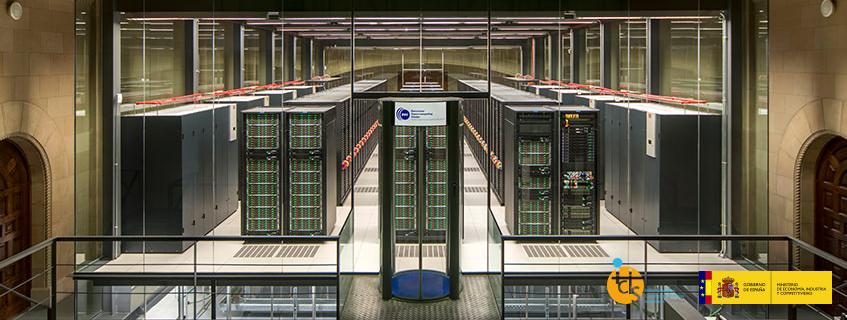 MareNostrum IV – 11.15 petaFLOPS
MareNostrum III – 1.1 petaFLOPS
EC-Earth 3 - T1279-ORCA12 in MareNostrum 4
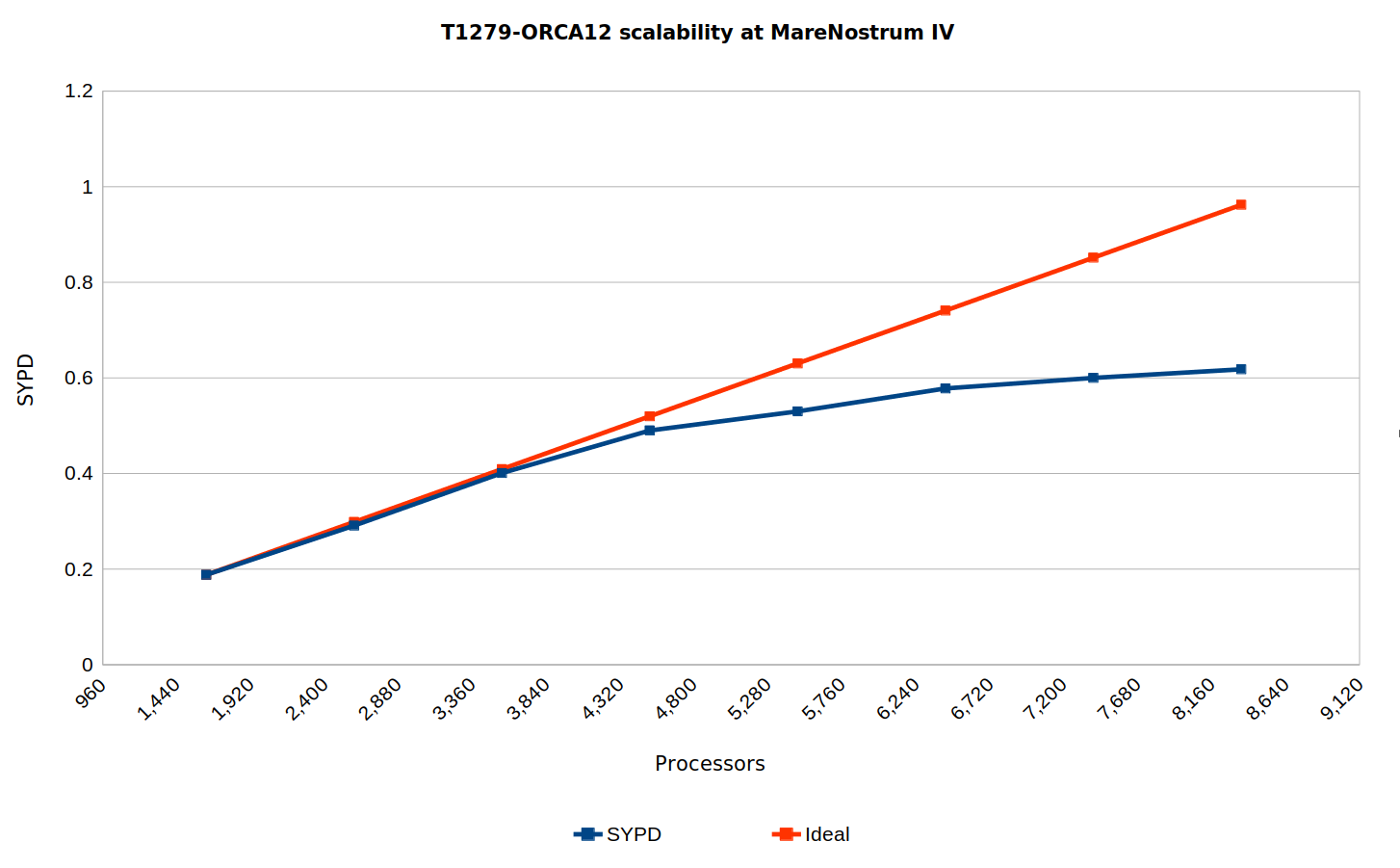 EC-Earth 3 - T1279-ORCA12 in MareNostrum4
Operational global, coupled ~10 km simulations:

EC-Earth 3.2 (IFS36r4 + NEMO 3.6 + OASIS3-MCT)

5,040 MPI tasks - 0.44 SYPD, 160 SDPD
3,209 NEMO
1,584 IFS 
69 XIOS (I/O)
1 runoff mapper

MareNostrum4 @ BSC
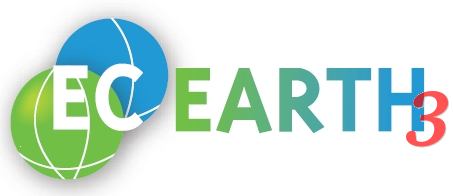 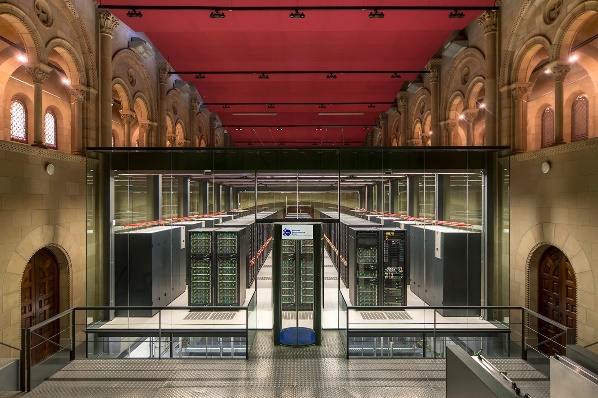 100 year exp ~27M computing hours!!!
EC-Earth 3 - T1279-ORCA12: production runs
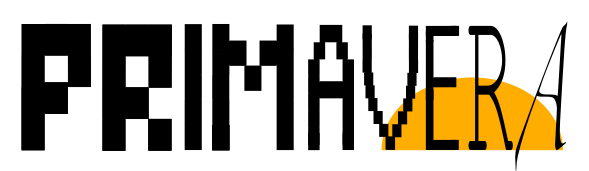 PRIMAVERA is a Horizon 2020 project which aims to develop a new generation of advanced and well-evaluated high-resolution global climate models, capable of simulating and predicting regional climate with unprecedented fidelity, for the benefit of governments, business and society in general.



The High Resolution Model Intercomparison Project (HighResMIP) is a CMIP6 endorsed MIP that applies, for the first time, a multi-model approach to the systematic investigation of the impact of horizontal resolution.
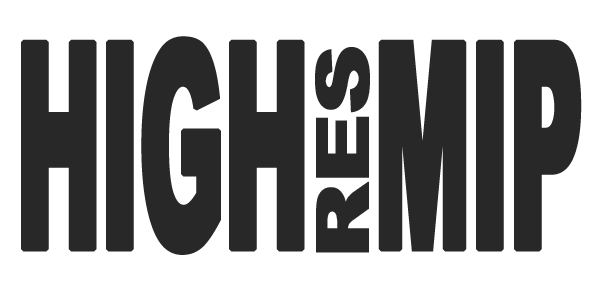 11
H2020: European HPC & science integration case
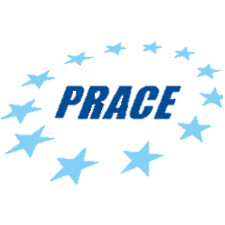 Research infrastructure
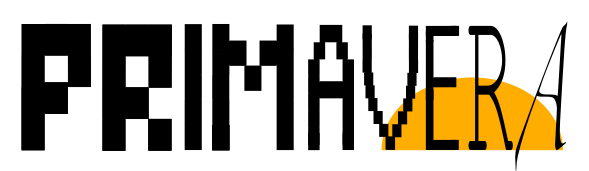 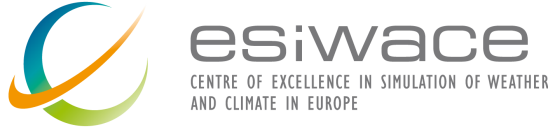 Climate science and HPC
HPC applications (CoEs)
Community
Scientific objectives
Develop and prepare a new generation of global high-resolution climate models
Evaluating global high-resolution climate models at a process level
Focus on air-sea interactions at oceanic mesoscale:
Thermal feedback
Evaluate the role of the mechanical interactions between oceanic surface currents and atmospheric winds (“current-feedback”)
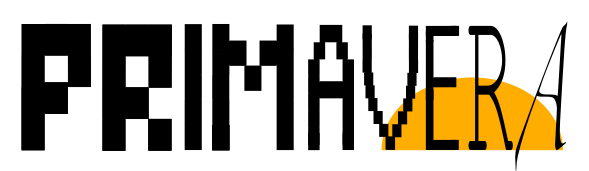 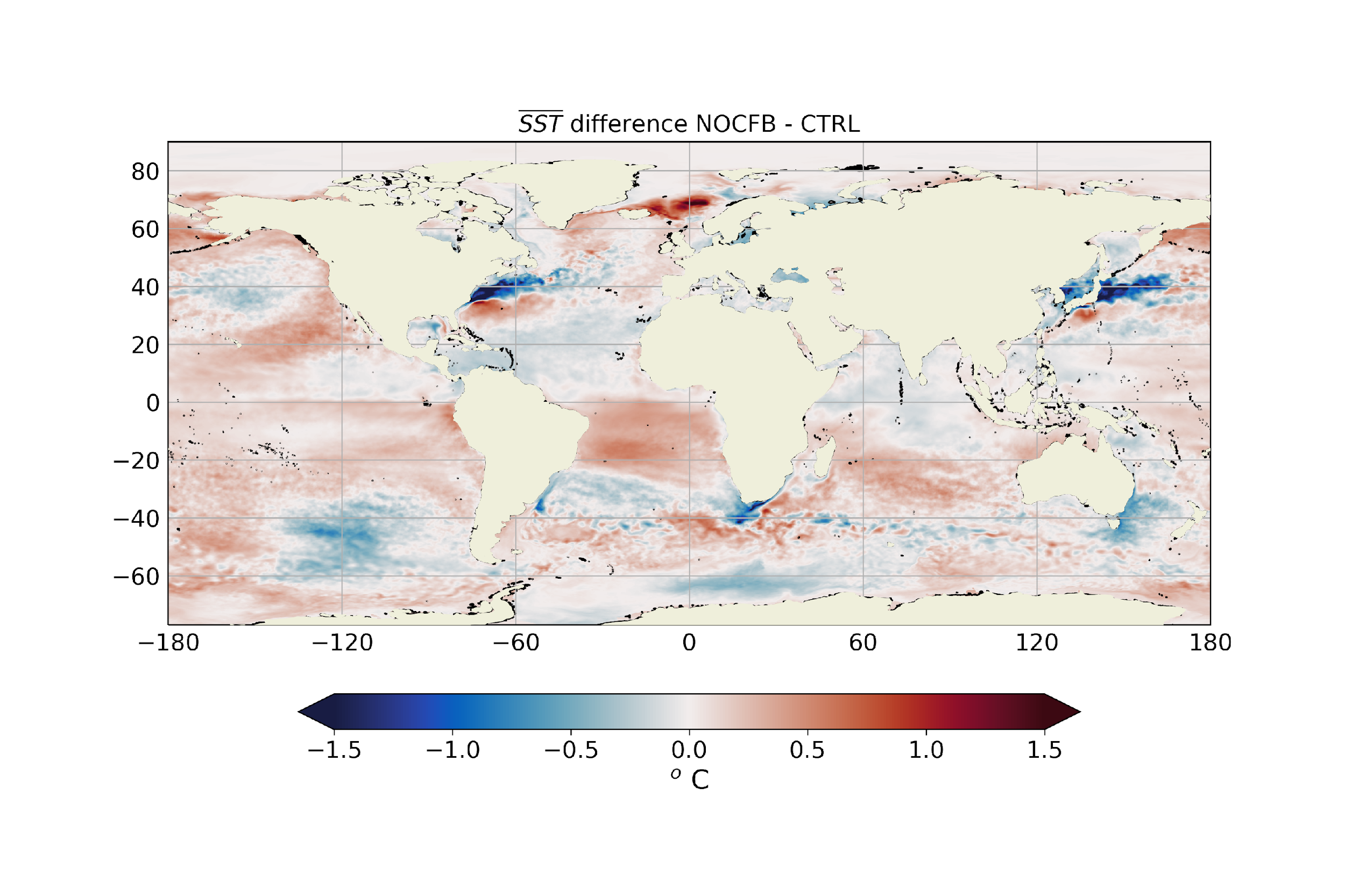 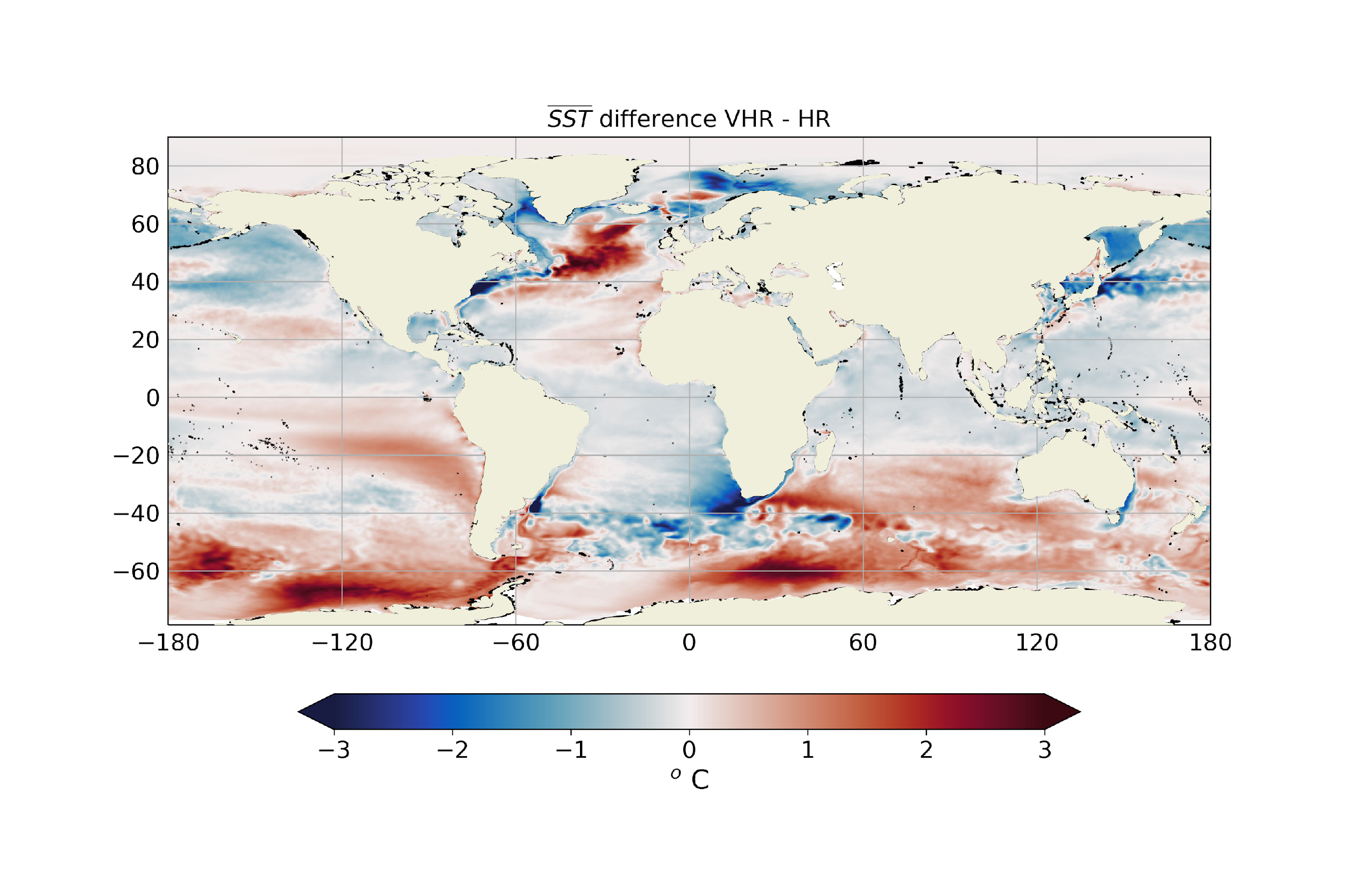 Courtesy of: Thomas Arsouze
EC-Earth 3 - T1279-ORCA12: production runs
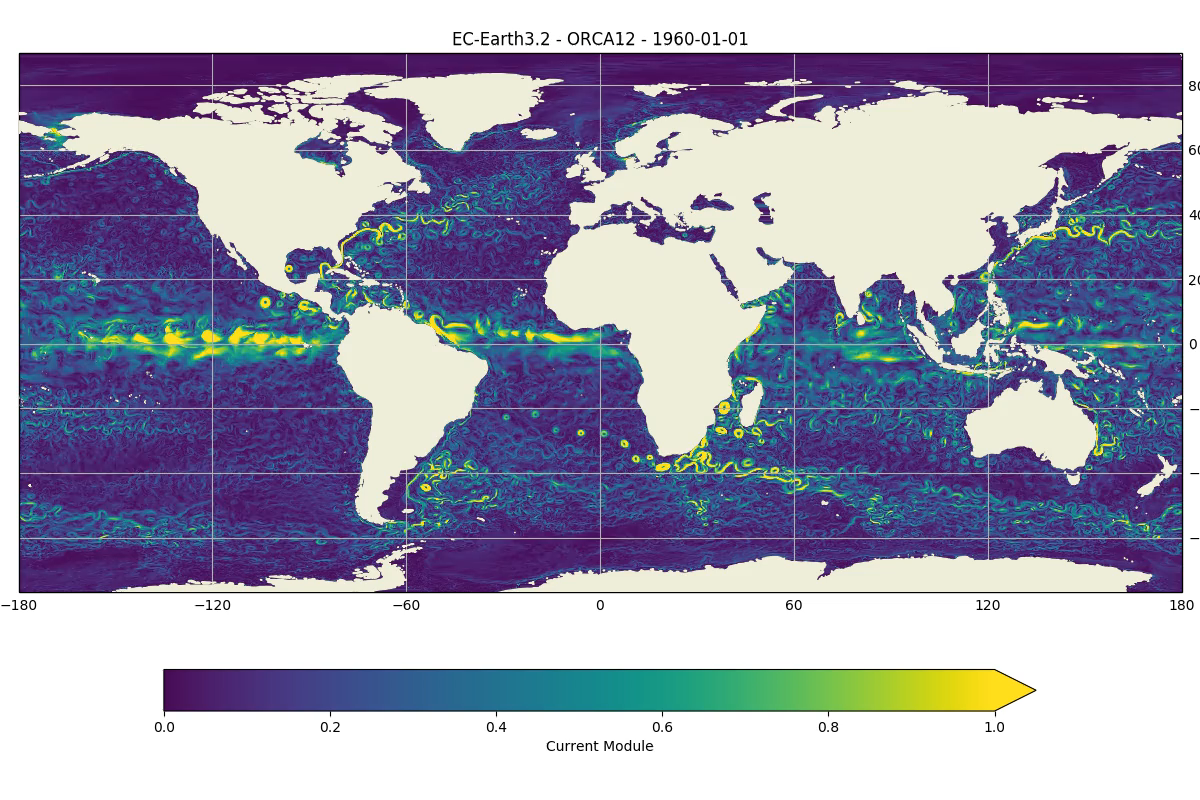 Courtesy of: Thomas Arsouze
EC-Earth 3 - T1279-ORCA12: production runs
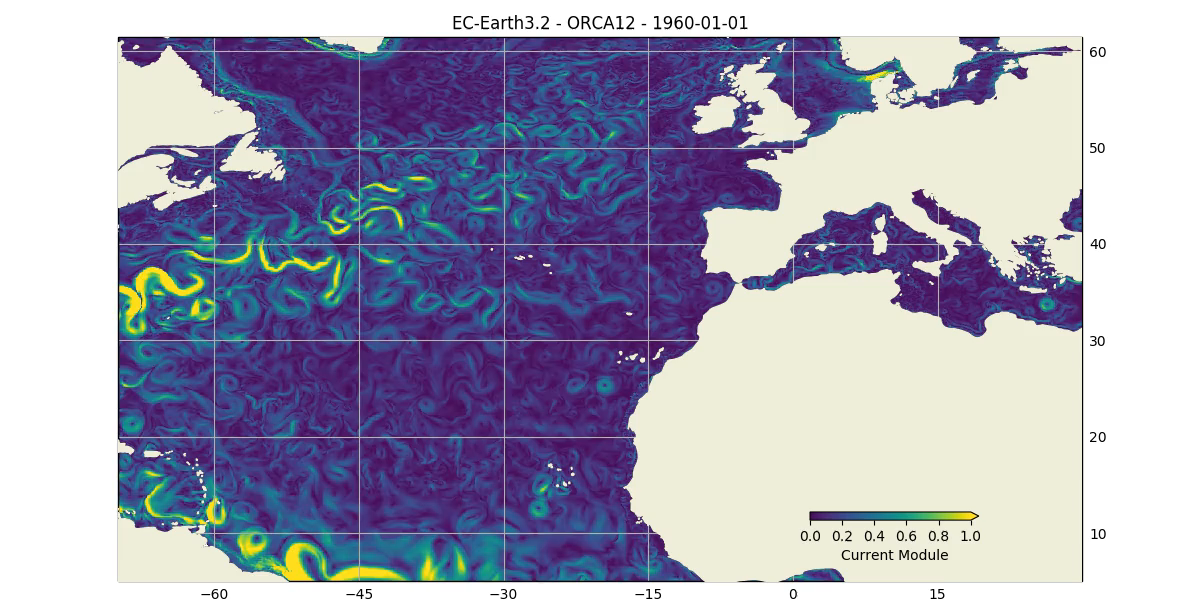 Courtesy of: Thomas Arsouze
EC-Earth 3 - T1279-ORCA12: Main bottlenecks
I/O overhead → Interface IFS with XIOS 
Sea-ice scalability → Reduce global communications, couple through OASIS
Legacy atmospheric model (2010) → Update IFS to newest cycle, using octahedral grid
Performance analysis
From 1991
Based on traces
Open Source: https://tools.bsc.es
Extrae: Package that generates Paraver trace-files for a post-mortem analysis
Paraver: Trace visualization and analysis browser
Dimemas: Message passing simulator
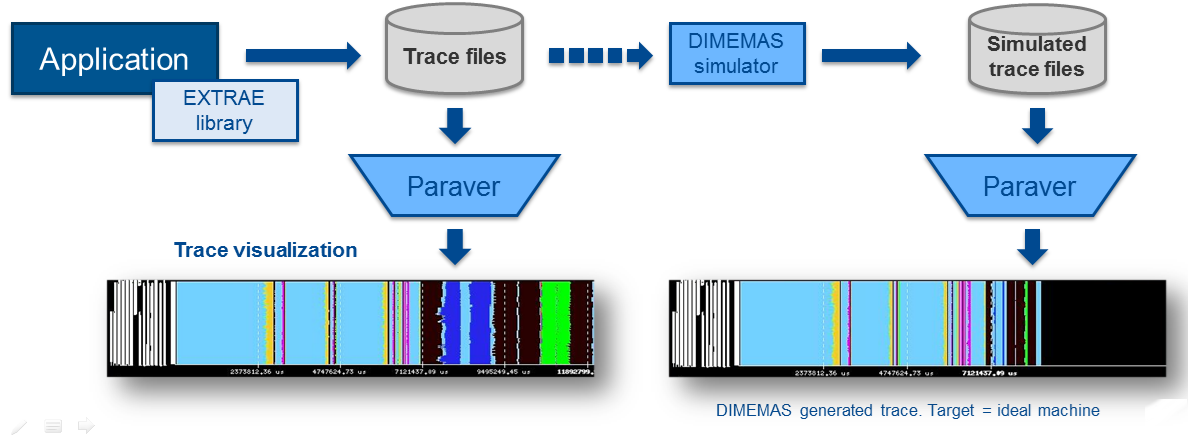 17
EC-Earth - T1279-ORCA12: Performance analysis
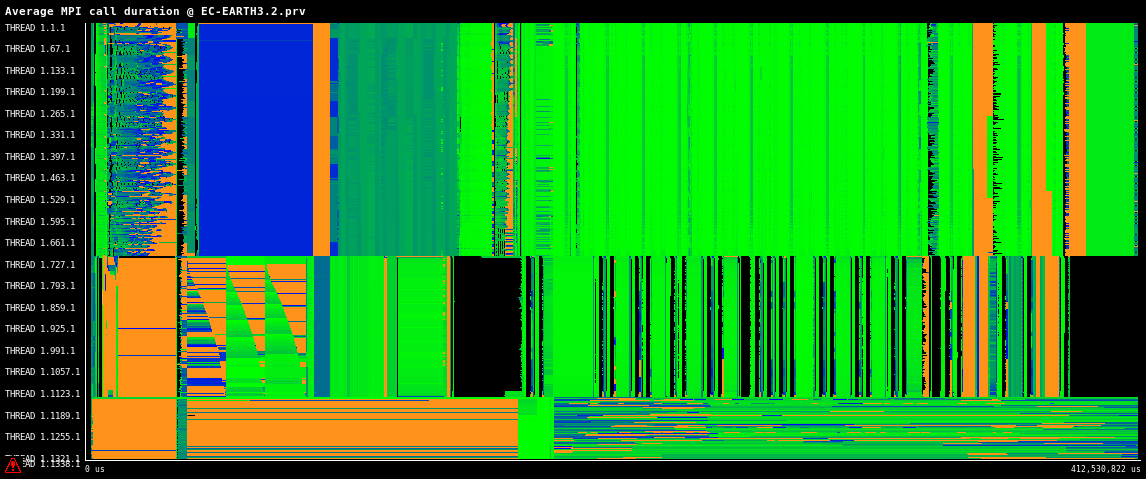 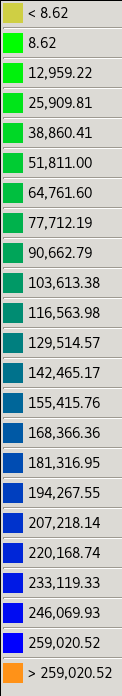 EC-Earth - T1279-ORCA12: Performance analysis
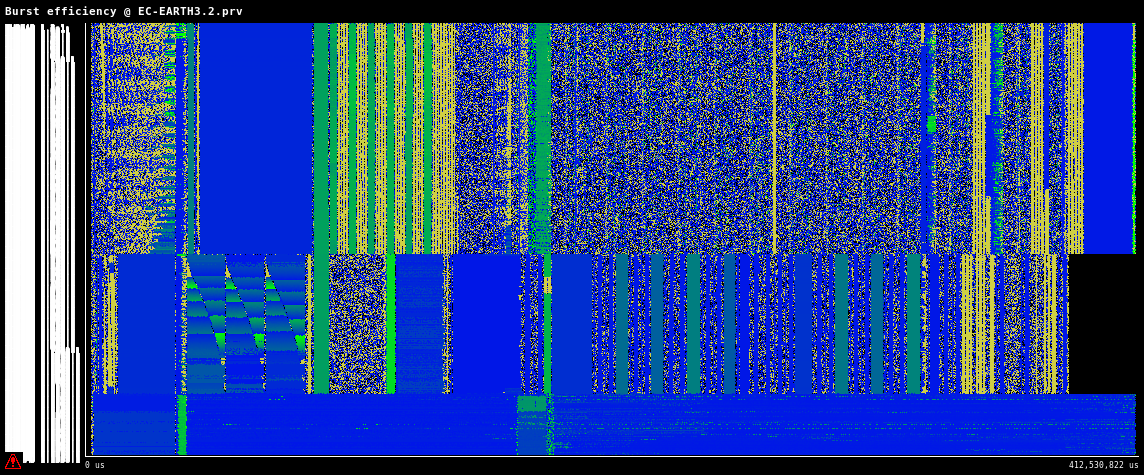 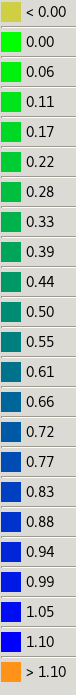 EC-Earth - T1279-ORCA12: Performance analysis
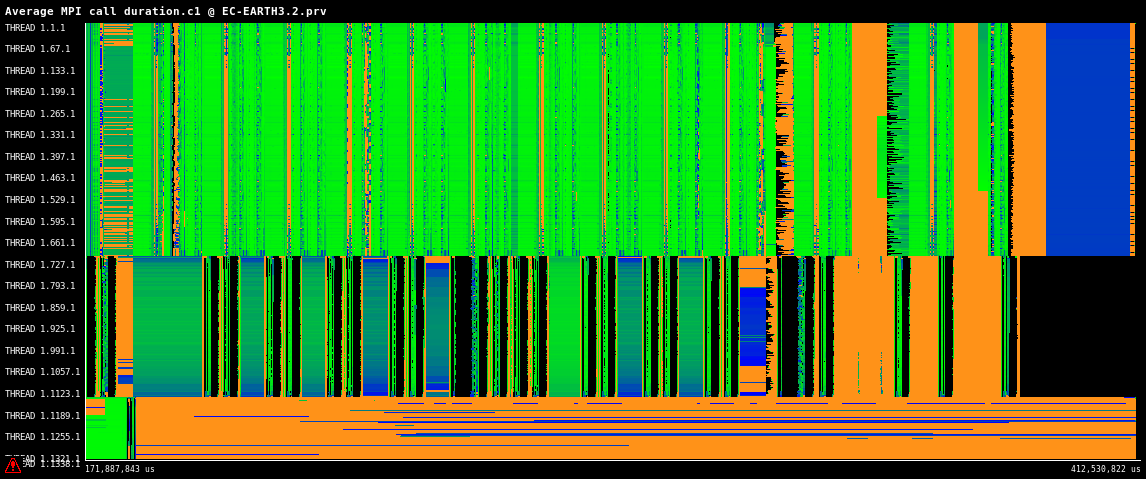 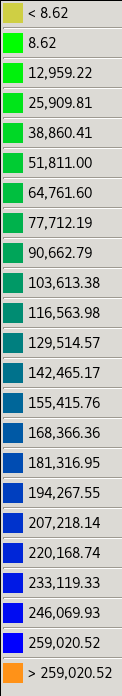 ESiWACE 2: EC-Earth coupled ~10 km production-mode
Develop  infrastructure  for  production-mode  configurations
Coupling infrastructure (OASIS)
Improvement of I/O (XIOS)
NEMO for high-resolution
Infrastructure for high-resolution data
Develop production-mode configurations
Port  models  to  pre-exascale  EuroHPC  systems
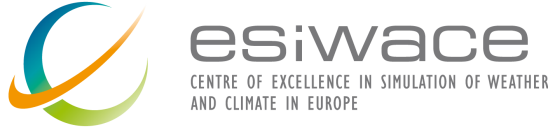 ESiWACE 2: EC-Earth coupled ~10 km production-mode
Develop  infrastructure  for  production-mode  configurations
Develop production-mode configurations
Port  models  to  pre-exascale  EuroHPC  systems
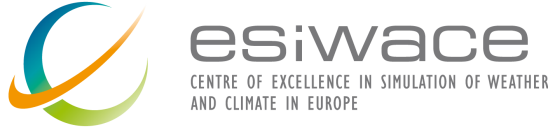 EC-Earth coupled ~10 km production-mode
ESiWACE2: EC-Earth 4 VHR coupled demonstrator
OpenIFS cycle 43r3 for atmosphere
Tco639L91: ~16 km grid point distance,  1.66 M grid points
NEMO-SI3 v4 for ocean & sea-ice
ORCA12L75: ~9 km grid point distance, 13.2 M grid points*
Total 3D space points: 1,141kM vertices
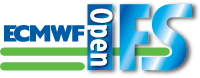 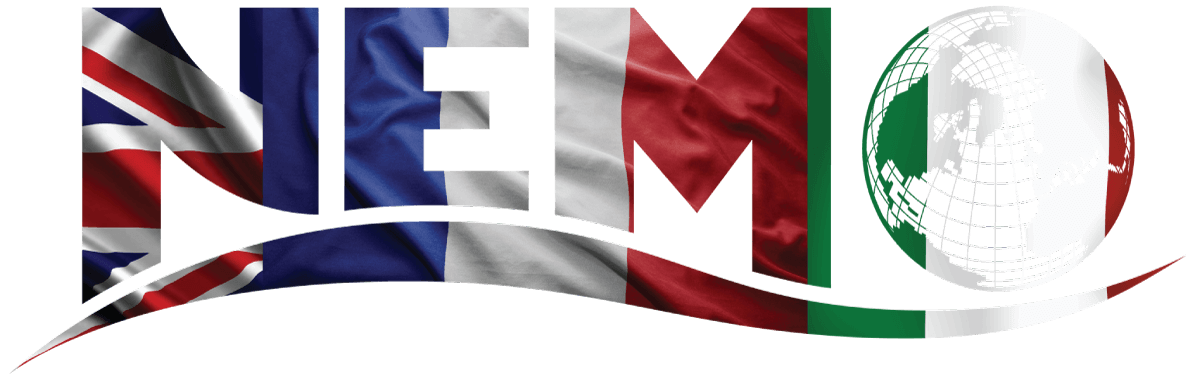 * Including land points (up to 1/3 of the total)
EC-Earth coupled ~10 km production-mode
Main assets
Brand new ESM: EC-Earth 4
OpenIFS cycle 43r3 (2020)
NEMO v4.0.2 (2019) (incl. SI3 sea-ice model)
OASIS3-MCT 4
Common asynchronous I/O server (XIOS v2.5)
Octahedral reduced gaussian grid for OpenIFS
Possibility to switch numeric precision
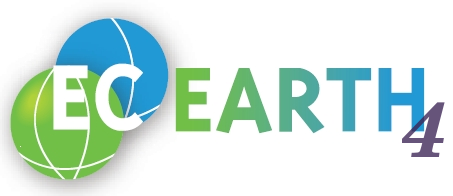 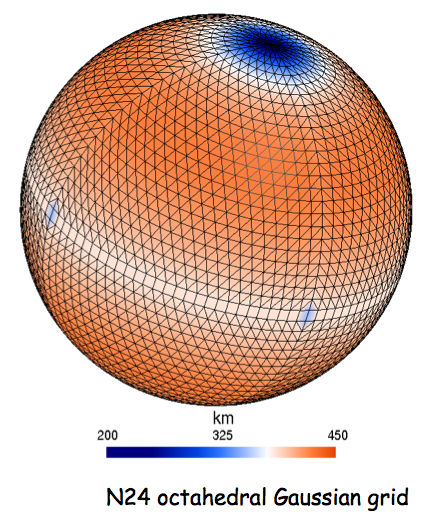 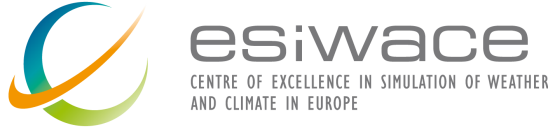 EC-Earth Tco639-ORCA12 production-mode
New VHR configuration development
Ocean 
ORCA12 adapted from T1279-ORCA12 configuration in EC-Earth 3.
Atmosphere 
Initial conditions for the Tco639 grid. 
Coupler
OASIS coupler grids, masks and areas information using the OCP1 tool.
OASIS remapping weights generated in parallel (OMP)2.
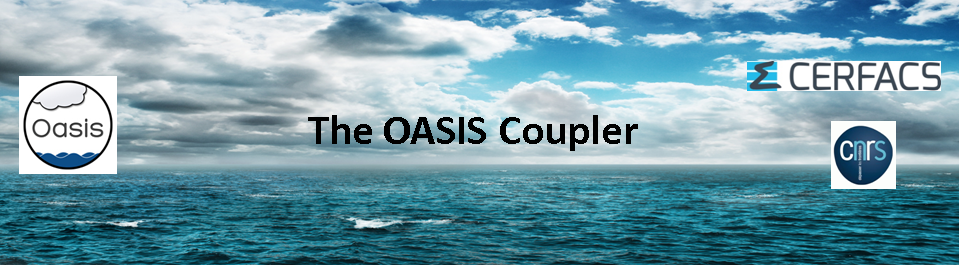 1 https://github.com/JanStreffing/ocp-tool
2 OASIS3-MCT4 new feature
EC-Earth Tco639-ORCA12 production-mode
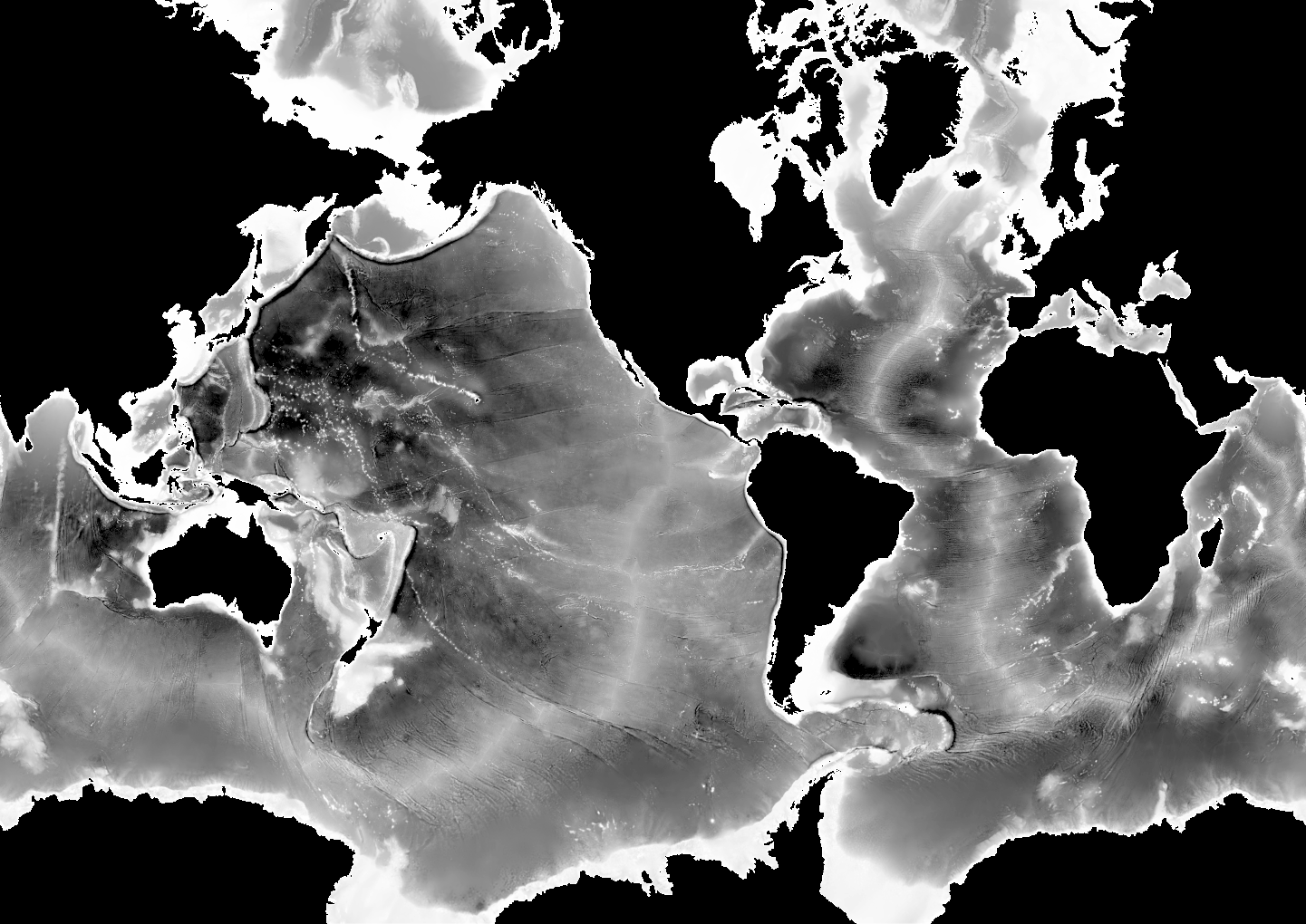 ORCA12 bathymetry
EC-Earth Tco639-ORCA12 production-mode
Objective: >1 SYPD
EC-Earth 3 T1279-ORCA12
0.44 SYPD
EC-Earth 4 Tco639-ORCA12
1 SYPD
NEMO 4 - ORCA12 in MareNostrum 4
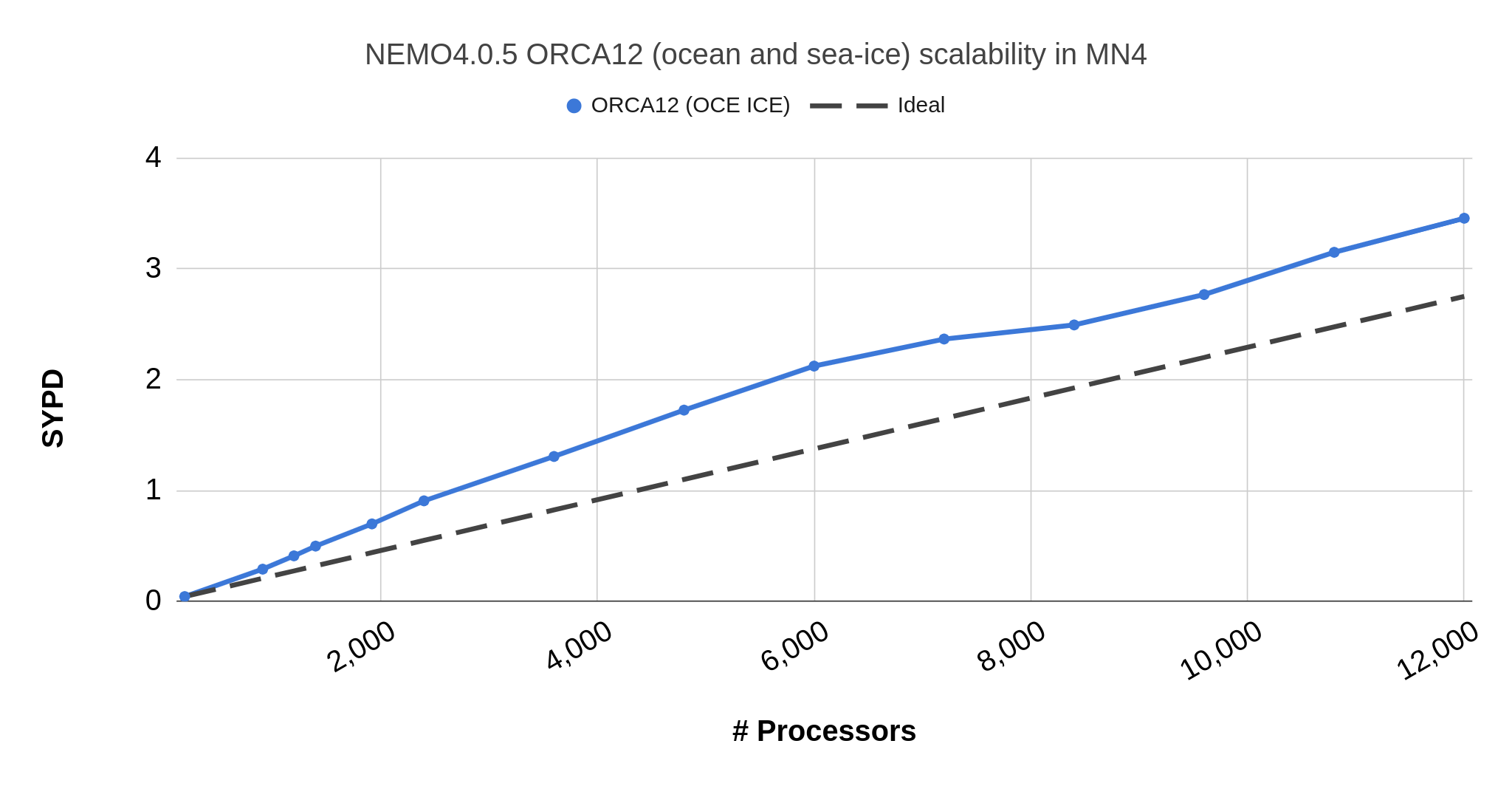 Objective for the coupled version
EC-Earth coupled ~10 km in production mode
Progress status
Deployment of EC-Earth 4 at MareNostrum 4.
NEMO (ORCA12) and OpenIFS (Tco639) configuration data and initial parametrizations.
Generation and testing of remapping weights.
Test runs. Test and tune output generation.
Fine tuning of the model’s parameters.
Spinup and generation of initial conditions.
Load balance and scalability analysis.
Performance study.
Mixed-precision?
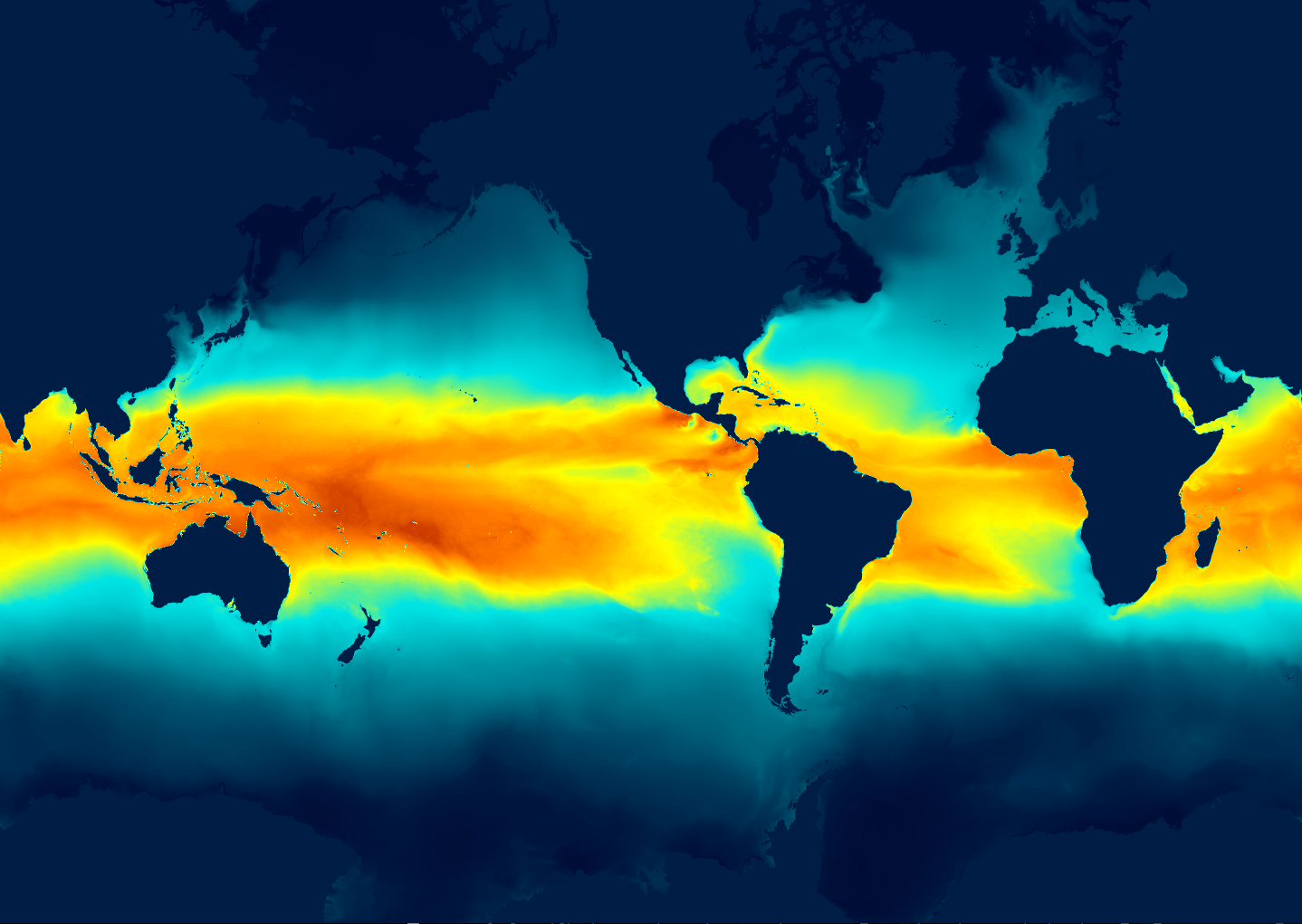 Sea-surface temperature after 1 month
An operational EC-Earth workflow in BSC-ES
Model setup
Deployment on remote HPC
Initial data pre-processing
Simulation
Output post-processing
Verification & diagnostics
Synchronize model files
Deploy configuration files
Compile the model
Select and deploy initial data
Pre-process initial conditions
Configure experiment
Set up platform-specifics
Prepare run scripts
Run simulation
Assimilation / adaptive ensembles
Post-process output data
Archive restarts / output files
Transfer results
Calculate diagnostics
Generate visualization plots
Conclusions
First coupled ~10km configuration developed within ESiWACE:
Developed and shared among EC-Earth consortium partners
Deployed and tested in the BSC HPC systems
Used in production for different projects 
Used to investigate very-high resolution scalability for coupled systems
~10 km production-mode configuration developed within ESiWACE2:
Solves the most important bottlenecks. Uses updated model components
Will be deployed and tested in the pre-Exascale EuroHPC systems
Will allow running efficient VHR simulations with a production throughput
Preparing NEMO and EC-Earth models for very high-resolution production experiments
Miguel Castrillo (BSC), Dorotea Iovino (CMCC), Clement Bricaud (Mercator Ocean)
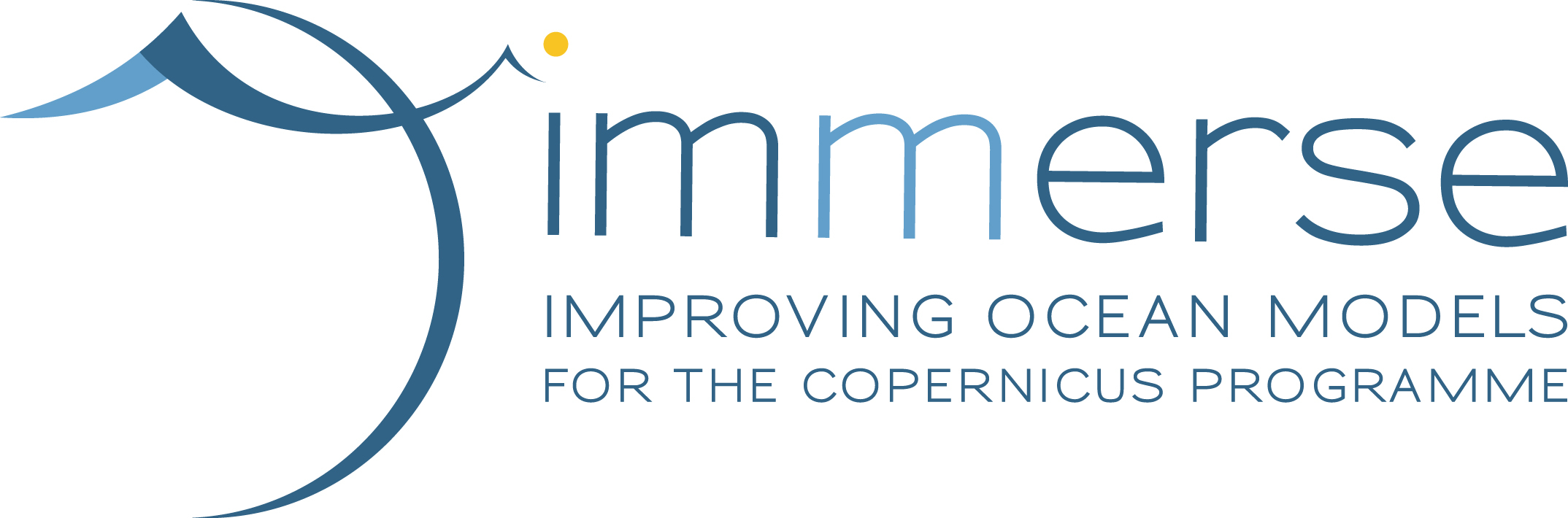 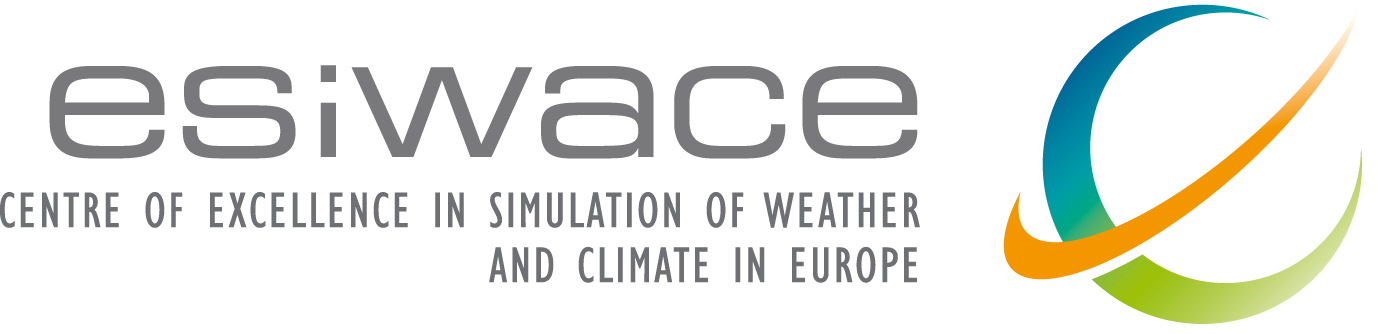 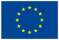 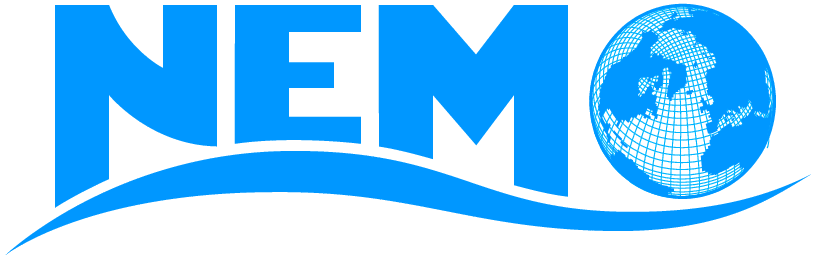 EU Copernicus Marine Service (CMEMS): Improve Ocean forecasting systems
ocean dynamic:
BGC: ERSEM
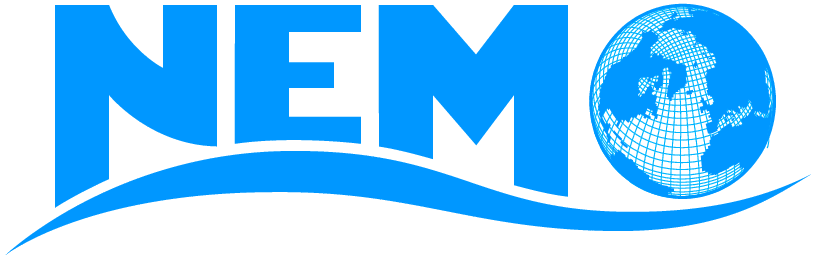 ocean dynamic: HYCOM 
sea-ice : EVP model
BGC: ECOSMO
ocean dynamic: HBM
sea-ice : HBM
BGC: ERGOM
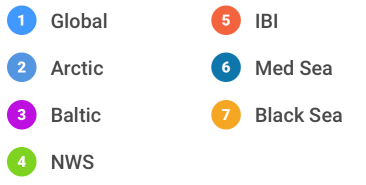 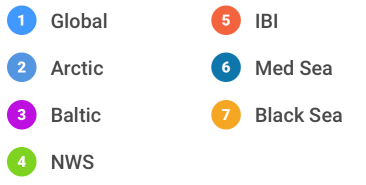 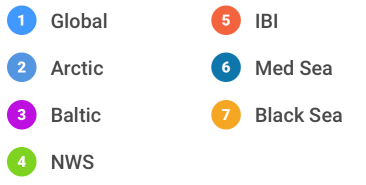 OGCM for: ocean dynamic 
sea-ice 
BGC
OGCM for: ocean dynamic 
BGC
ocean dynamic : 
BGC: BFM
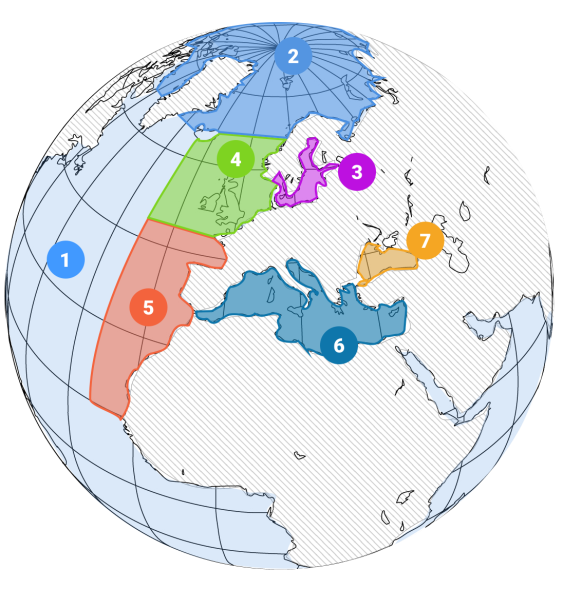 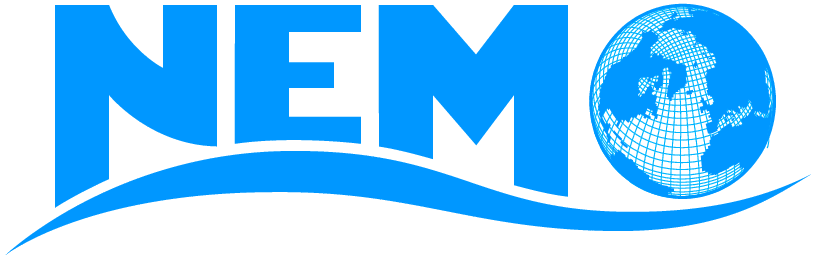 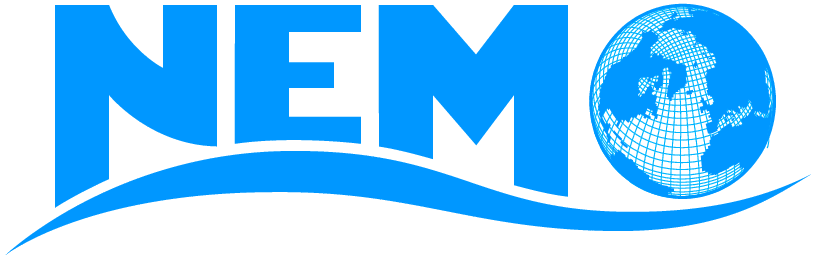 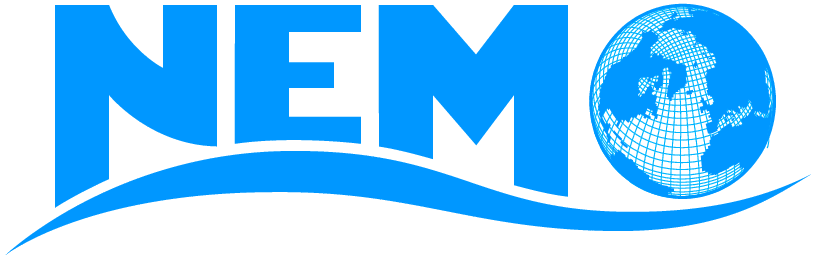 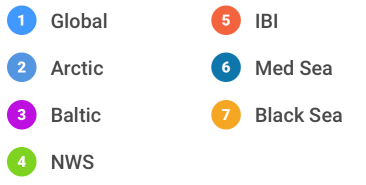 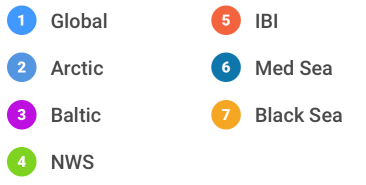 ocean dynamic:
BGC: BAMHBI
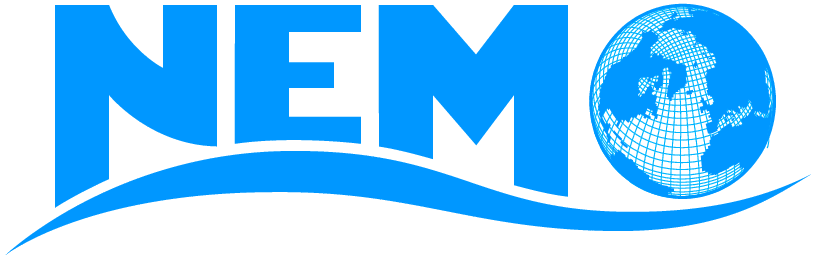 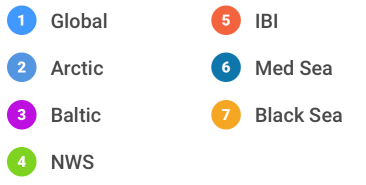 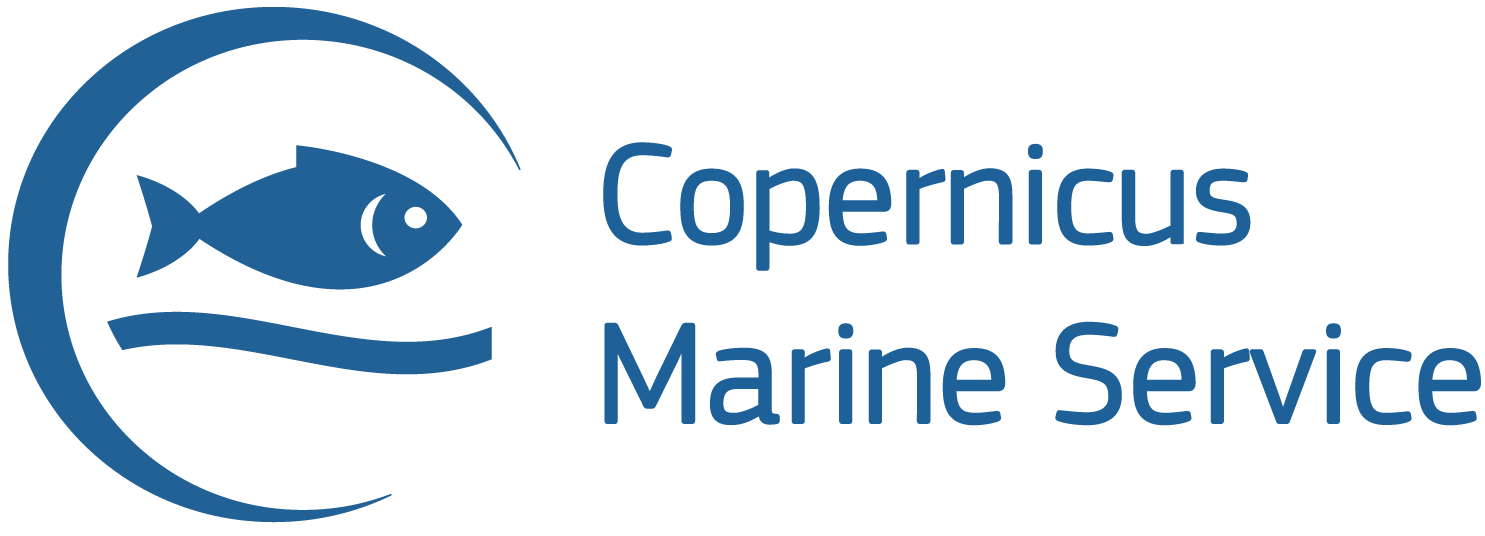 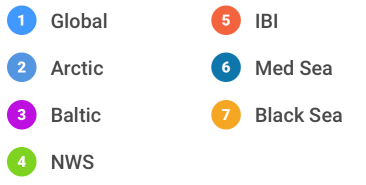 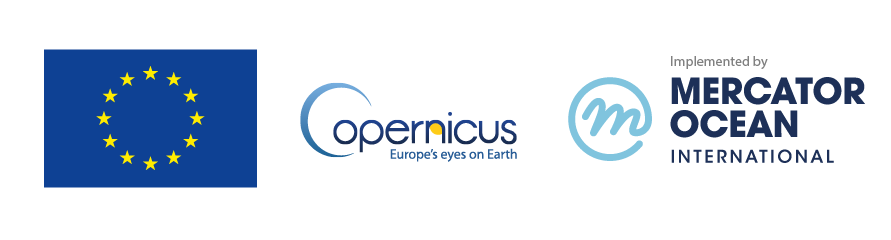 Ocean forecasting: improve Ocean numerical representation
Improve data assimilation systems with new observing platforms

increase in the amount of collected observations

enhancement of their accuracy

the time and space resolution of observations improved

Description of finer scales improved
SST/microwaves sensors: resolution of about 25 km, whereas 
SST/infrared sensors: resolution down to the kilometric scale. 
SSH/SWOT scales until 15 to 30 km whereas actual altimeters are limited to 150 km.
Ocean forecasting: improve Ocean numerical representation
Improve numerical model for a better

representation of the circulation in the open ocean 
representation of energy transfers between finer and larger scales 
understanding of scales contributions (geostrophic flows, tidal motions, waves, inertial currents) 

=> Resolve scales below 100 kilometers, in particular sub mesoscale processes (1-50 km)
Improve Ocean numerical model
1/36°
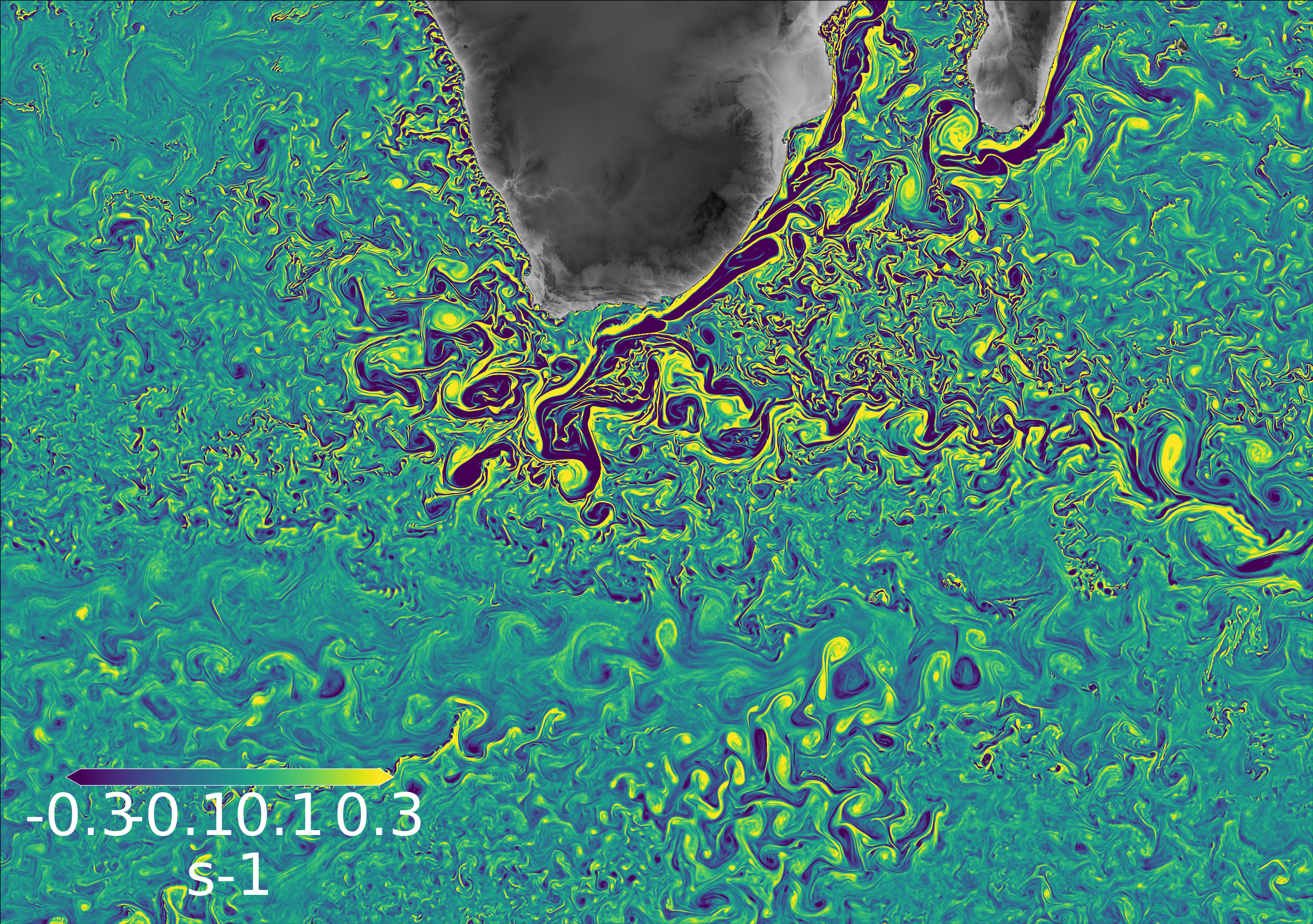 Improve ocean regime: increase grid resolution





Improve model physic and parametrizations
Non-linear free surface (variable volume), multi-category sea ice model,…

Improve numerical representation
higher order numerical schemes for advection
Tracers: 4th order FCT scheme Momentum: 3rd order UBS scheme

Atmospheric forcing 
increase space and time resolution: 16km to 9 km and 3 hours to 1 hour
1/12°
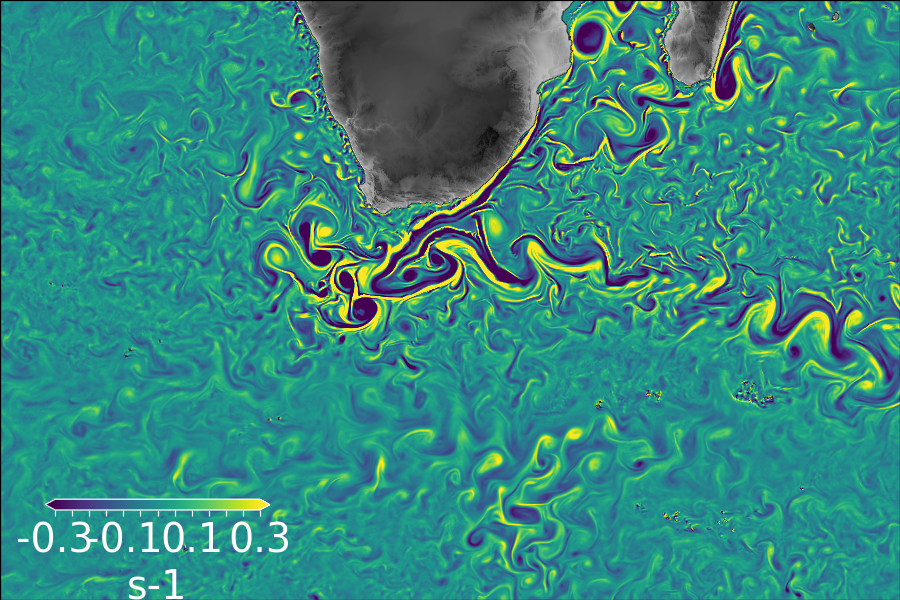 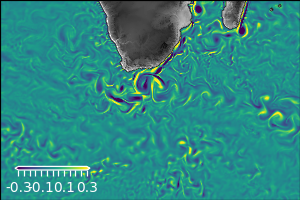 ¼°
Improve Ocean numerical model
1/36°
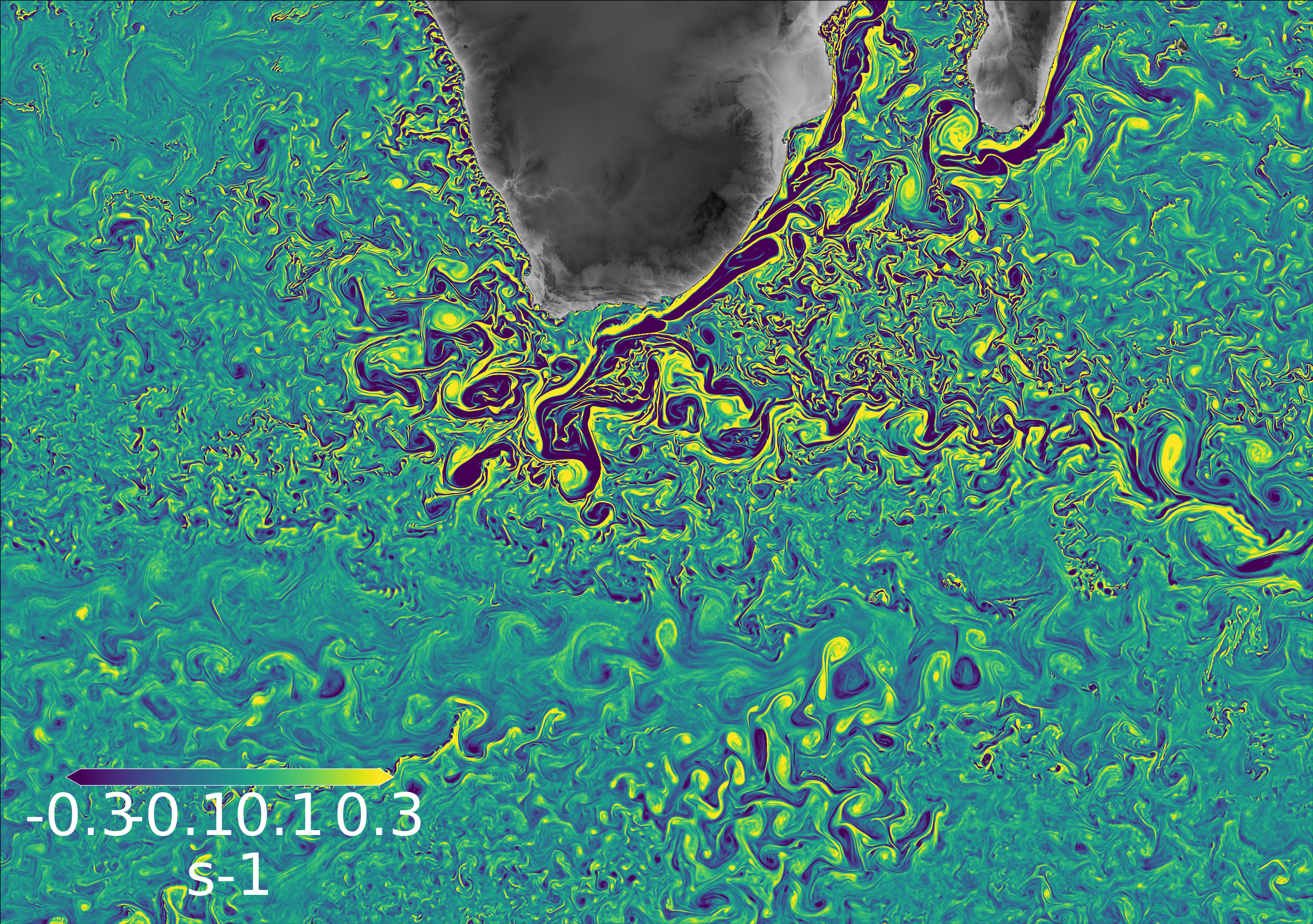 Improve ocean regime : increase grid resolution





Advection: higher ordrer numerical schemes
Tracers: 4th order FCT scheme
Momentum: 3rd order UBS scheme

Improve model physic and parametrizations: 
Non-linear free surface (variable volume), multi-category sea ice model,…

Atmospheric forcing: increase space and time resolution
16km to 9 km and 3 hours to 1 hour
1/12°
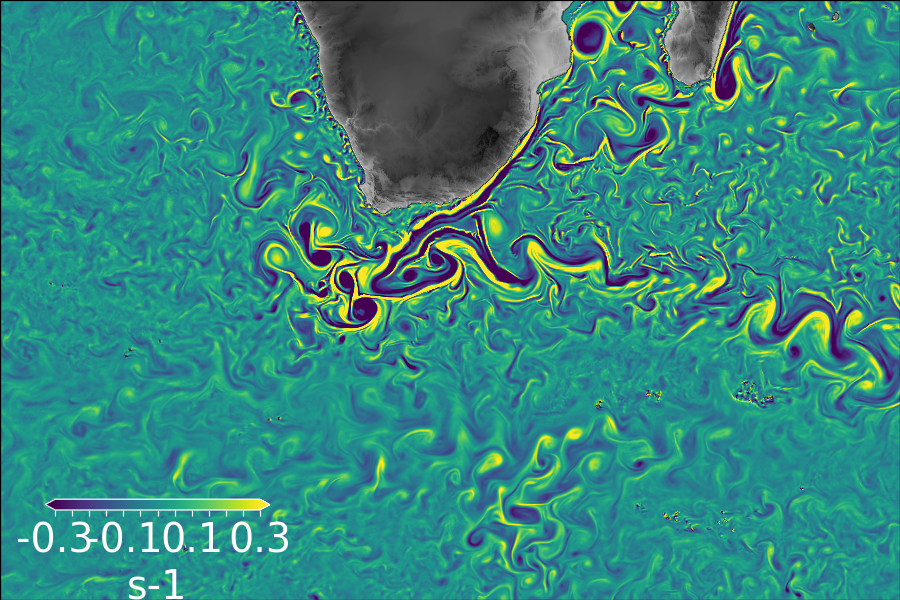 More operations
More memory access
More memory capacity
More I/0
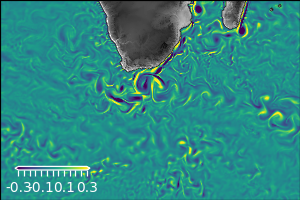 ¼°
Improve numerical models HPC performances
What running a high-resolution model imply ?
More operations
More memory access
More memory needed
More I/0
What we need to do ?
Adapt model to new architectures
Improve operations speed
Improve exploitation of memory hierarchies 
Improve communications
Improve I/Os
Improve numerical models HPC performances
ESIWACE2 project (EU H2020)


improve efficiency and productivity of numerical weather and climate simulation and prepare them for future exascale systems
prepares the European weather and climate community to make use of future exascale systems in a co-design effort involving modelling groups, computer scientists and HPC industry
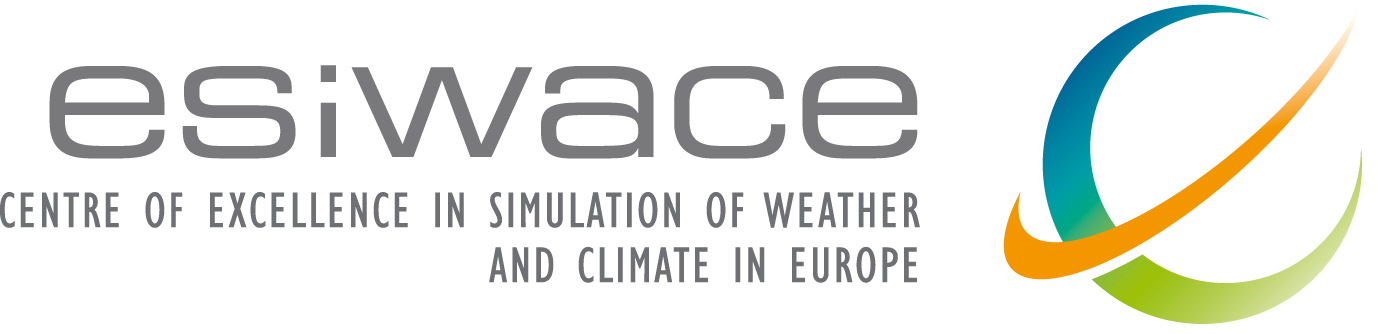 IMMERSE project (EU H2020)


Develop a new, efficient, stable and scalable NEMO reference code with improved performances adapted to exploit future HPC technologies in the context of CMEMS systems
Develop NEMO for the challenges of delivering ocean state estimates and forecasts describing ocean dynamics and biogeochemistry at kilometric scale with improved accuracy
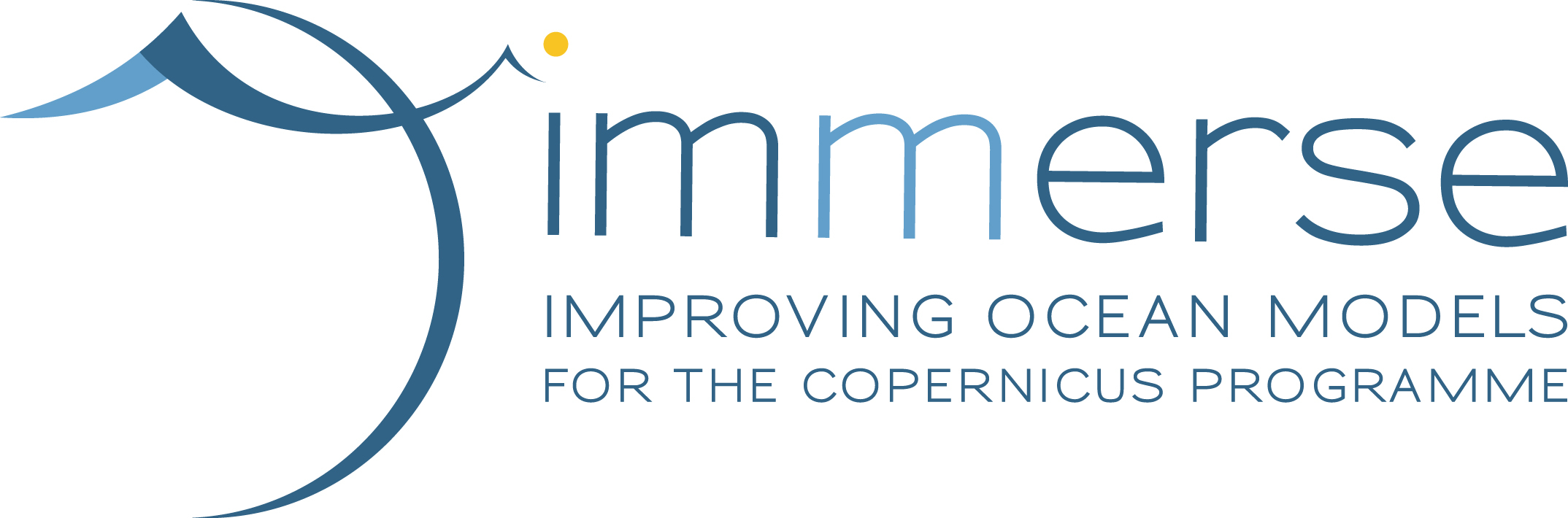 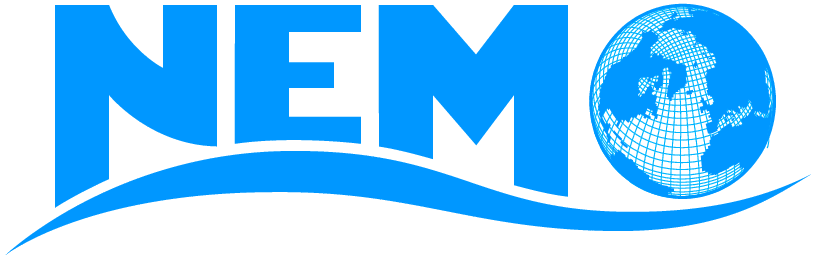 ORCA36= high resolution configuration used as a bench 

For developements « dedicated » to HPC
Improve numerical models HPC performances
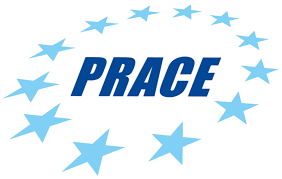 Project: SWOP: the Submesoscale-permitting World Ocean Project

24M CPU hours obtained with the 22th PRACE call on the BSC MareNostrum IV 


2 objectives:
Test HPC development on NEMO4 with ORCA36 configurations
Perform a multi year hindcast forced with the ECMWF high resolution / high frequency IFS dataset

Compare 2 hindcasts without/with tidal forcing
Transfer and dissemination on the EU WEKEO DIAS
The ”ORCA36” 1/36° global configuration
Based on NEMO 4 

Horizontal grid : tripolar ORCA grid, (2-3km), 12960 * 10850  points
Vertical grid: 75 Z-levels, 1 meter at surface

Ocean dynamic and SI3 sea-ice models

Bathymetry based on GEBCO 2019

Forcing datased based on ECMWF IFS (HRES/1 hour) system
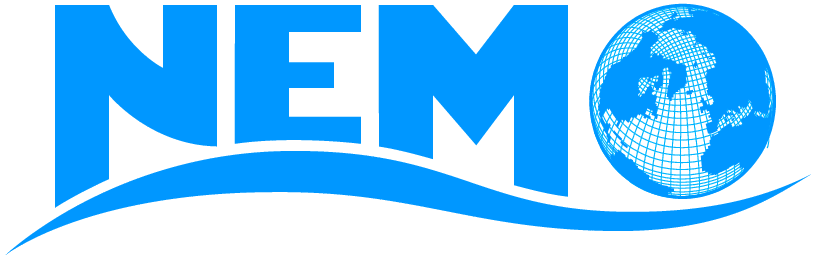 ORCA36: first tests of scalability
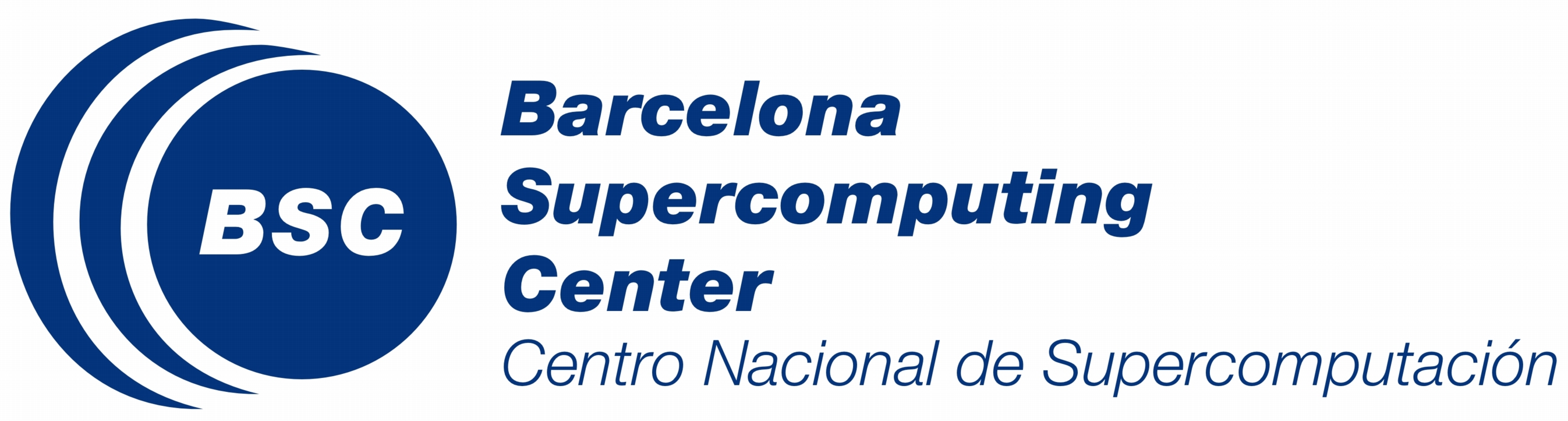 CMEMS contract with BSC:
« 87-GLOBAL-CMEMS-NEMO: EVOLUTION AND OPTIMISATION OF THE NEMO CODE USED FOR THE MFC-GLO IN CMEMS » : 
Miguel Castrillo, Mario Acosta, Oriol Tintó Prims, Kim Serradell
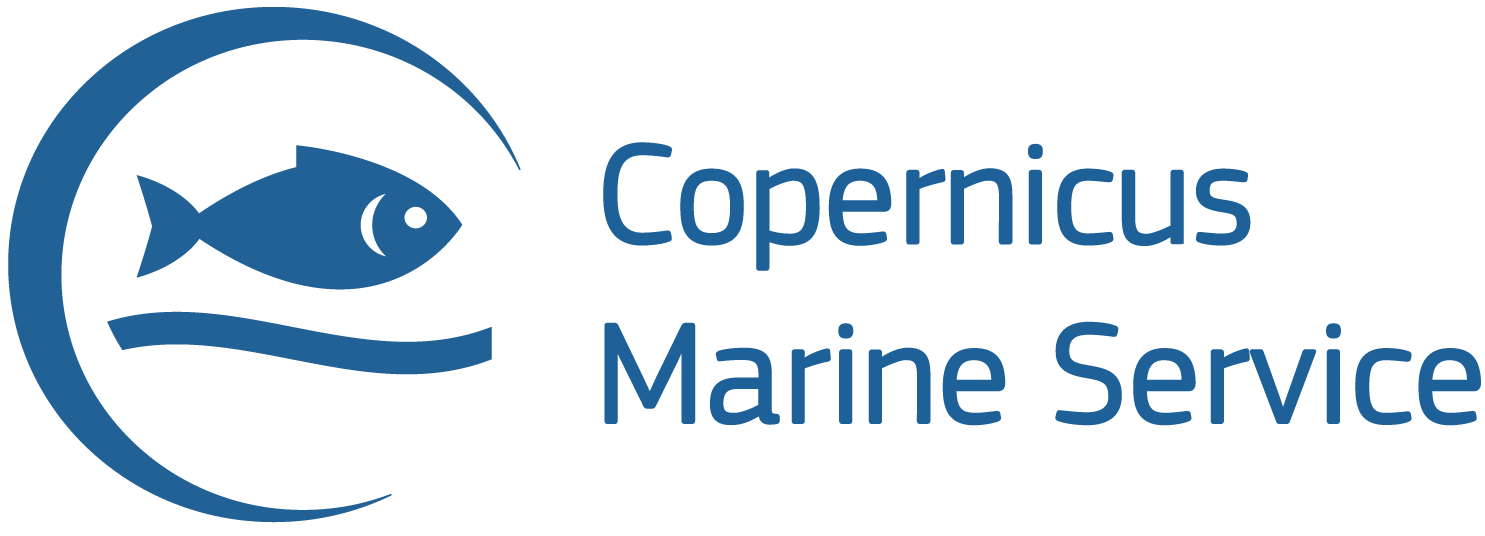 ORCA36 scalability
(no outputs)
Sea-ice model impact
ORCA36 scalability
 (no forcing, no sea-ice, no outputs)
Simple vs double precision
ORCA36 scalability
 (no forcing, no sea-ice, no outputs)
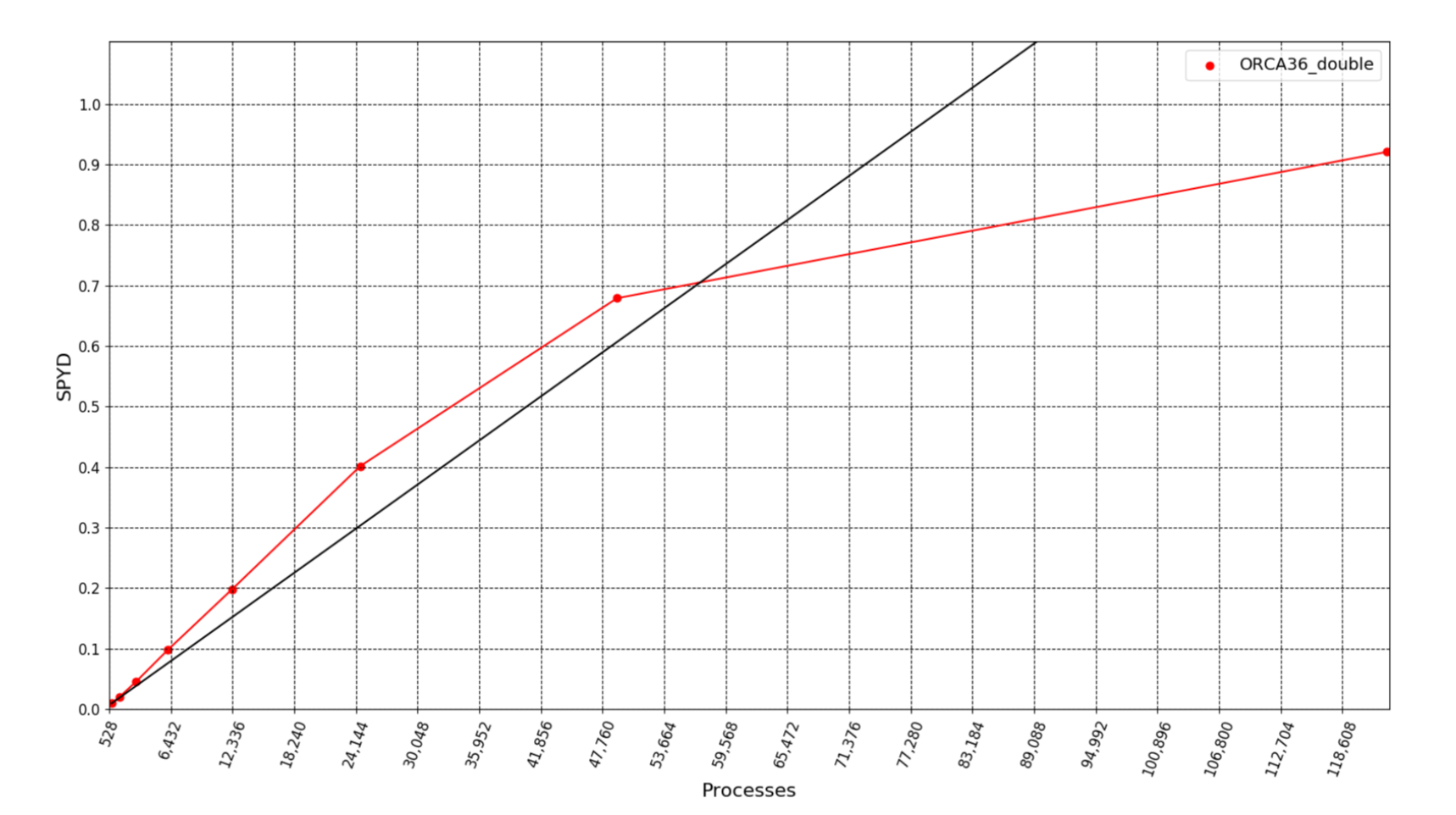 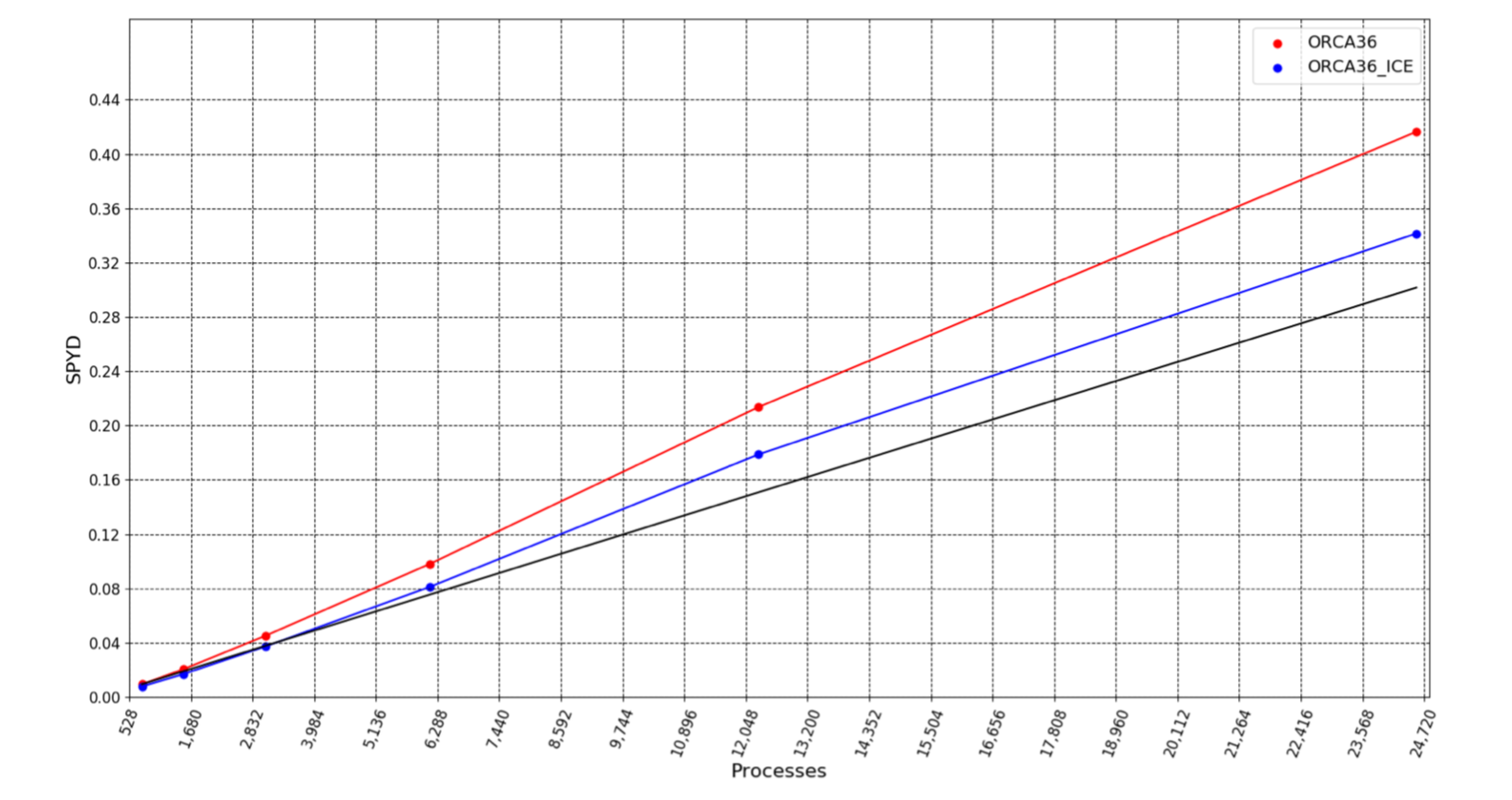 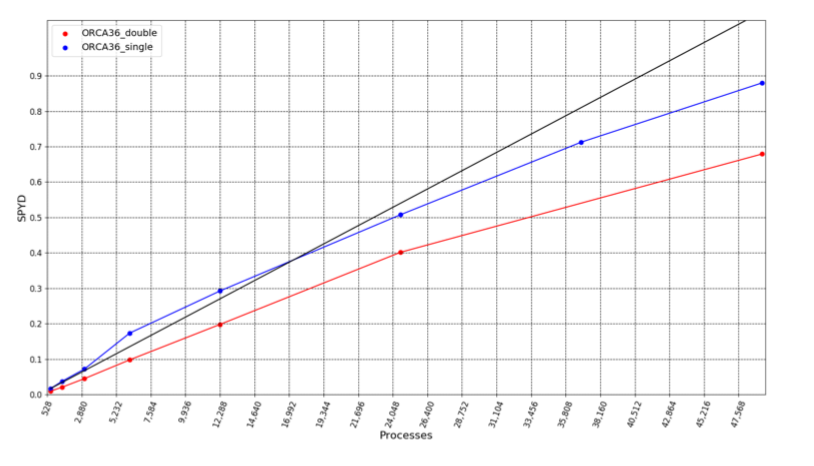 Single precision improves scalability of the double precision version
Scalability tested up to 122 000 cores
Good scalability up to 50 000 cores
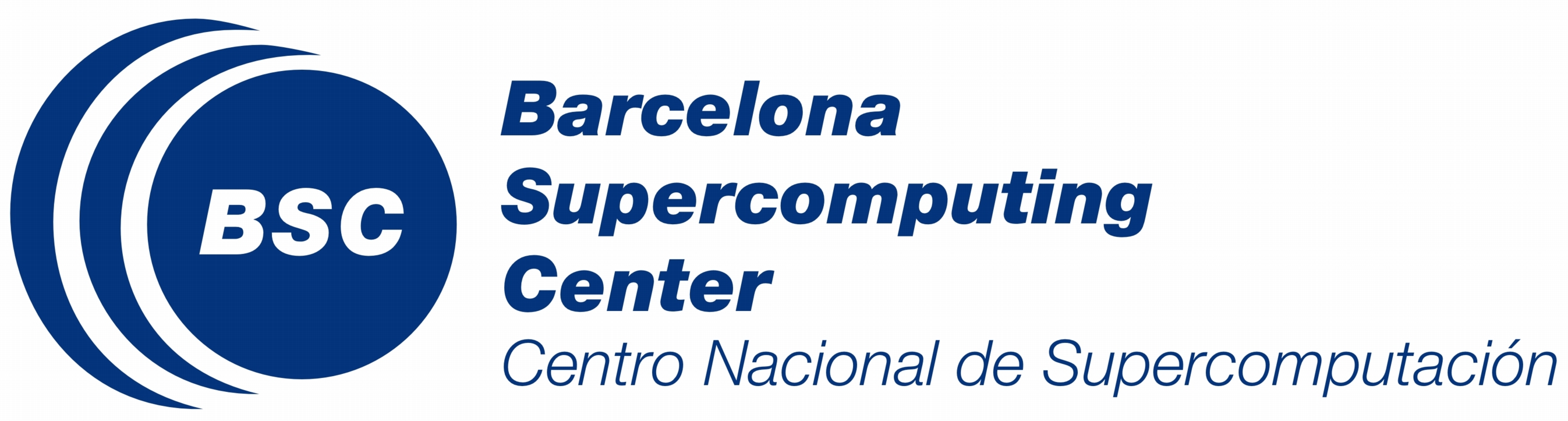 ORCA36: first tests of scalability
Proportion of useful instructions
 (those not involved in MPI communication)
performance metrics
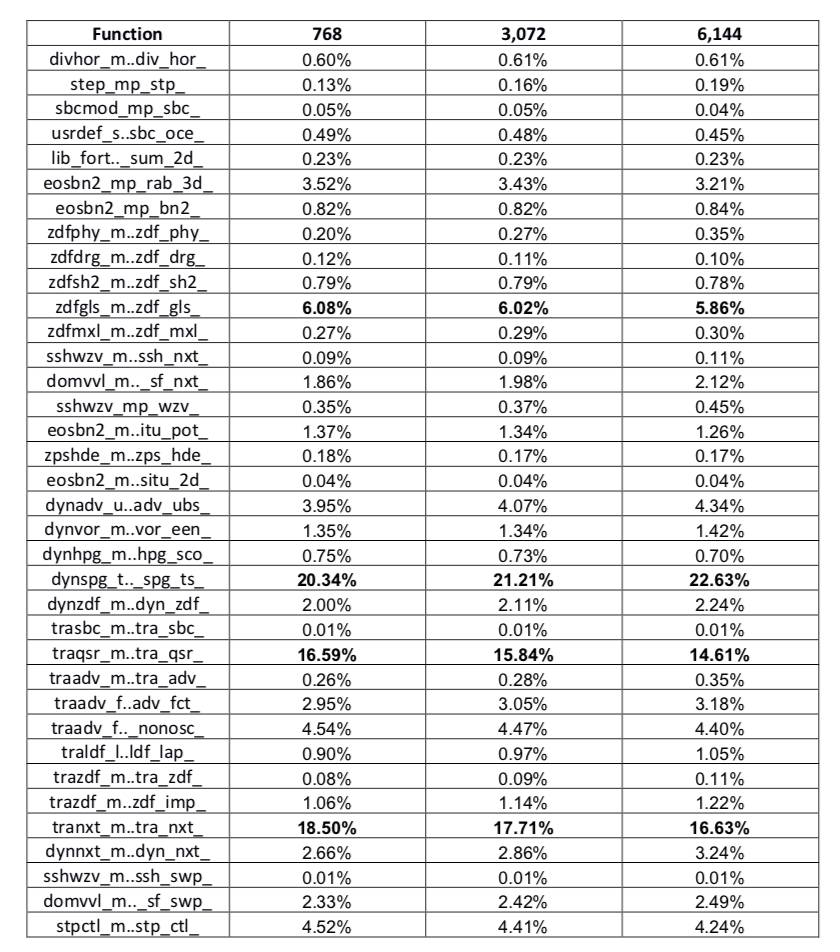 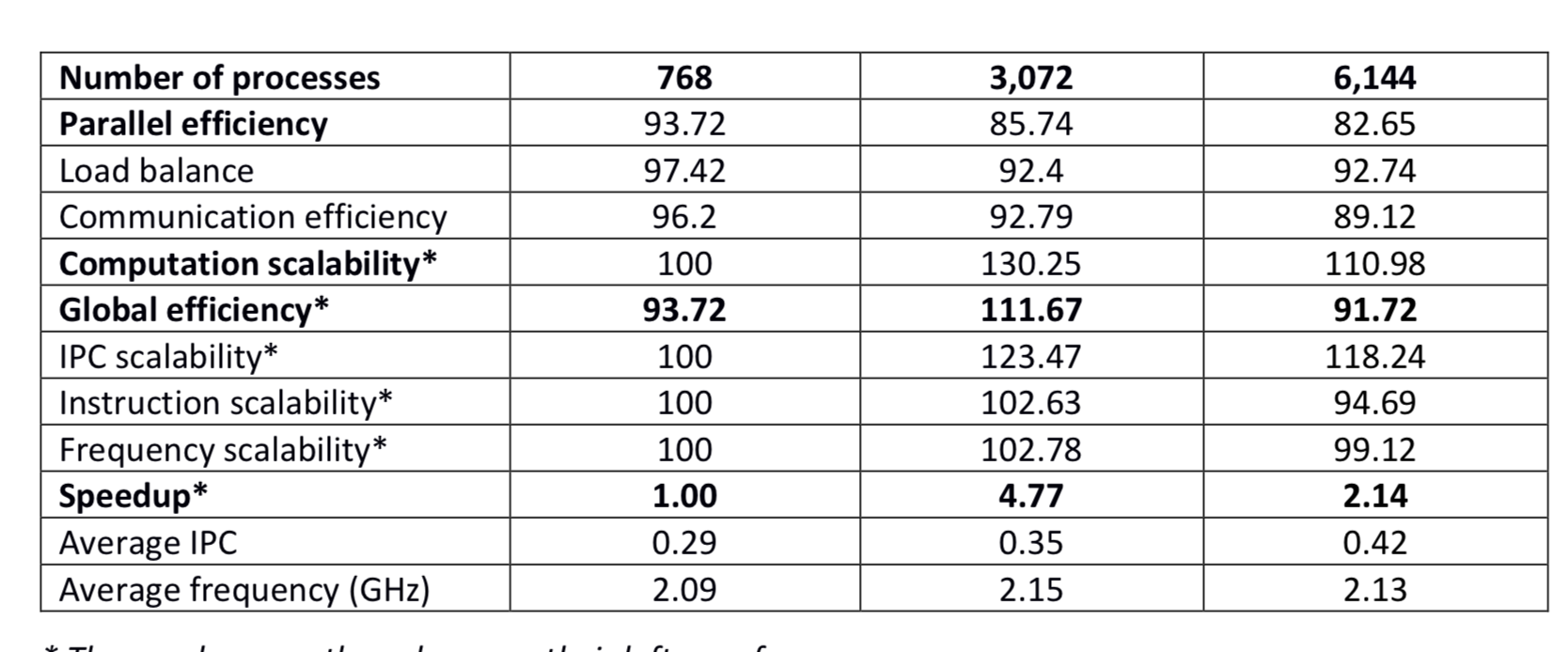 most of these instructions are Load and Stores and not floating point operations. 

Impact of code writing or compiler optimization?
* These values use the column on their left as reference.
parallel efficiency decreases with the scale

gains in computational efficiency due to the increase in instructions per cycle (IPC). 
       better exploitation of the shared resources 
       faster memory operations
ORCA36: first tests of scalability
Time-to-solution for a 5 days run ( as for forecasting)

Performed on the new Météo France ATOS/BULL computer
Elapsed time for a 5 days run
HPC developments in NEMO 4
tilling method
loop fusion
better use the memory hierarchy and improve the memory access


increase halos (=local domain overlapping band)
Introduction of MPI3 and activation of collective neighbours communications 
decrease the cost of communication between the different processes


Mixed precision
decrease the computational cost and the memory consumption
HPC developments in NEMO 4
compute diagnostics on GPUs
improve the scalability


XIOS I/O servers already used with NEMO OGCM only for model outputs
Activation of  model restarts reading and writing with XIOS
Use 2 levels of servers in XIOS
=> Improve I/O performances
Thank you!
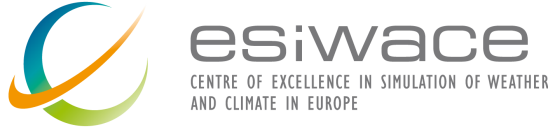 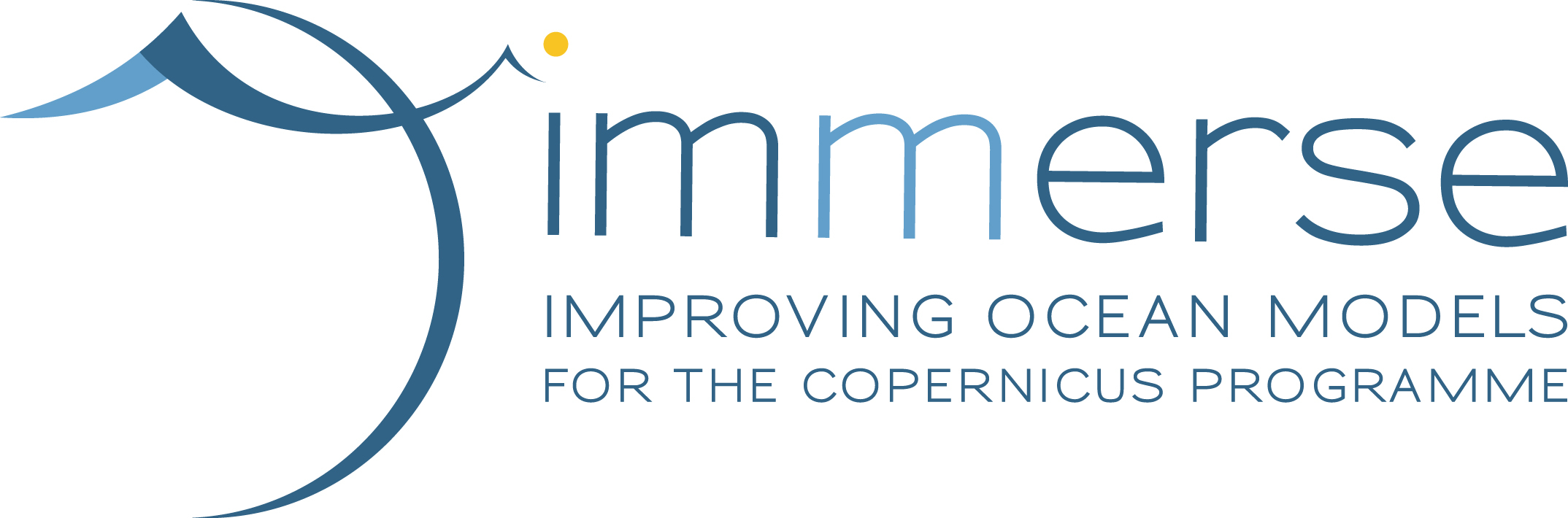 The ESiWACE project has received funding from the European Union’s Horizon 2020 research and innovation program under grant agreement No 675191

The IMMERSE project has received funding from the European Union’s Horizon 2020 research and innovation programme under grant agreement No 823988
This material reflects only the author's view and the Commission is not responsible for any use that may be made of the information it contains.
miguel.castrillo@bsc.es  dorotea.iovino@cmcc.it  cbricaud@mercator-ocean.fr